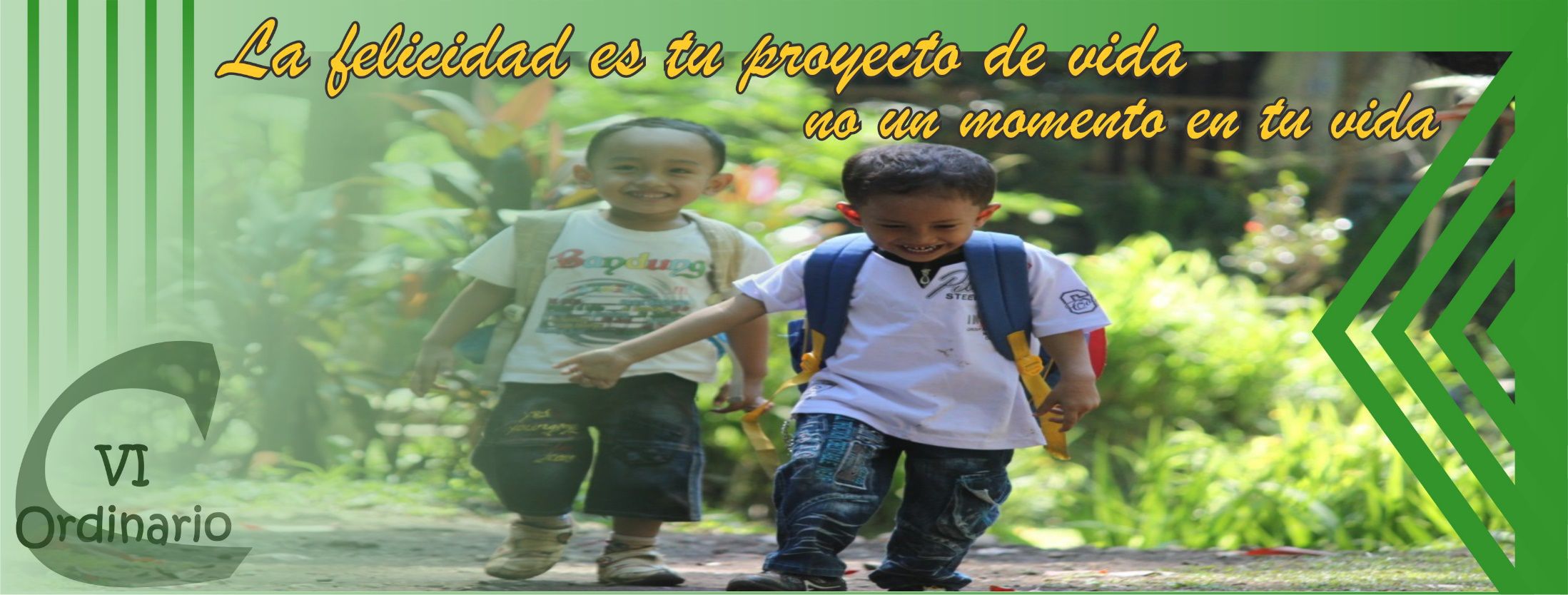 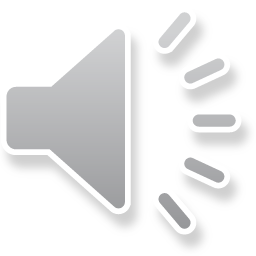 Imagen portada:
 P. Érick Félix
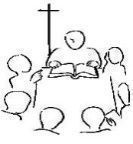 LECTIO DIVINA – DOMINGO 6º  TO –Ciclo C
DICHOSOS LOS POBRES
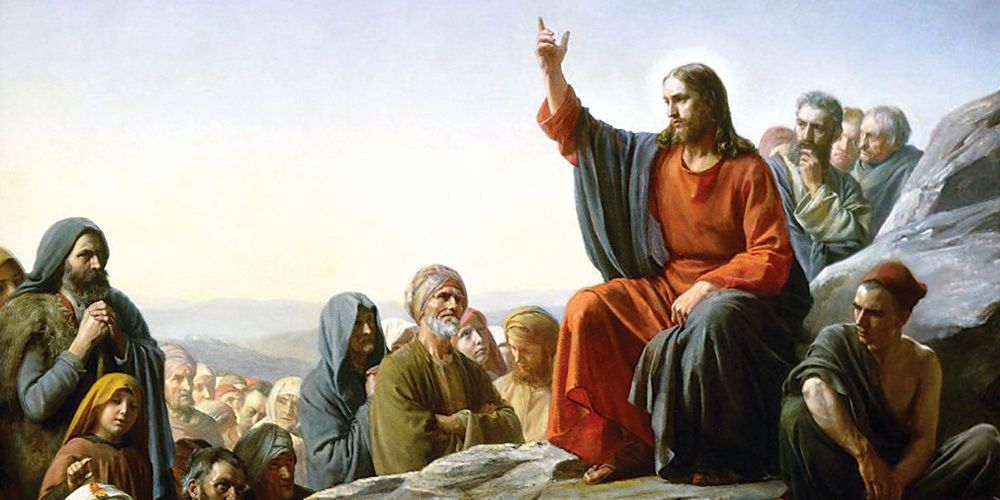 Lucas 6, 17.20-26
¡ DICHOSOS 
LOS POBRES !
17 febrero 2019
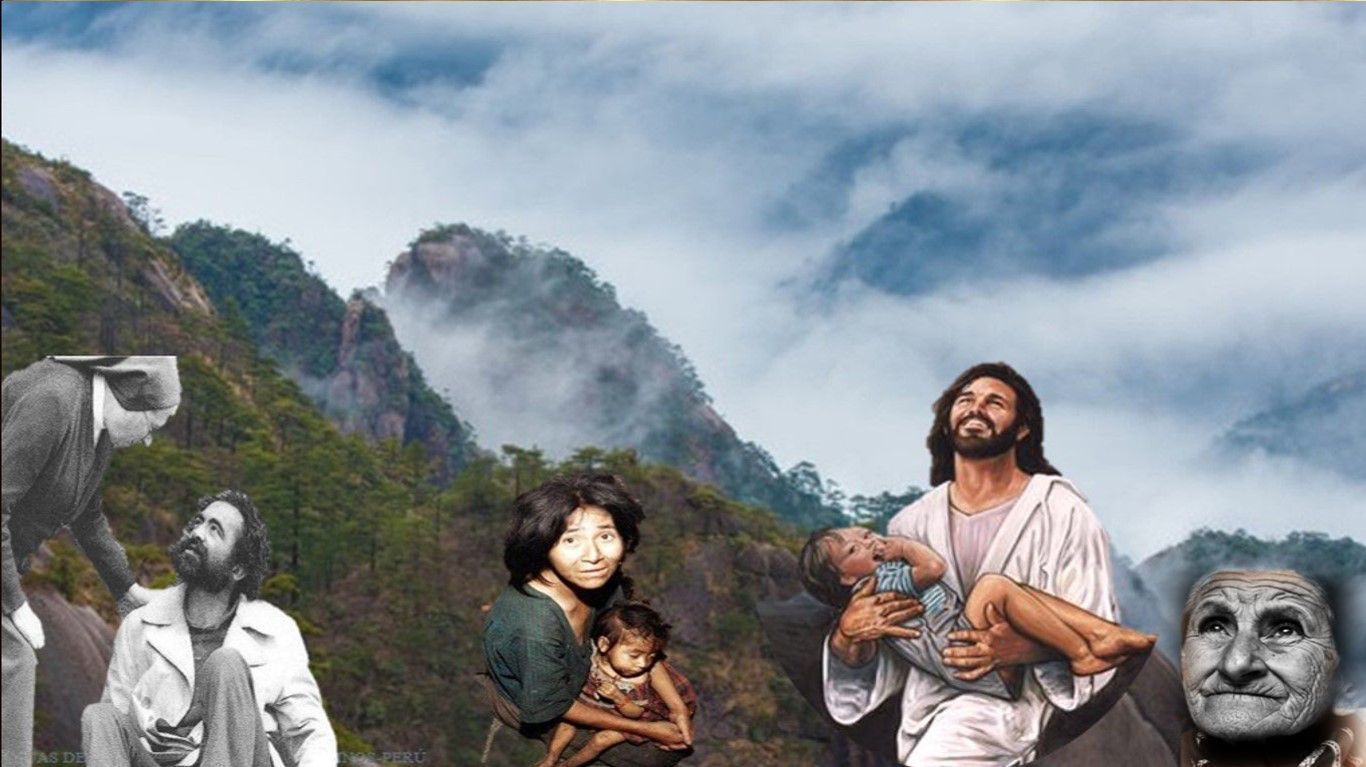 Ambientación: Imágenes de pobres con rostros sonrientes o actitudes de esperanza. Cartel:¡El Reino de Dios es de ustedes! 
Cantos sugeridos: Cuando el pobre nada tiene; ¿Le conocéis?
¡El Reino de Dios es de ustedes!
AMBIENTACIÓN:
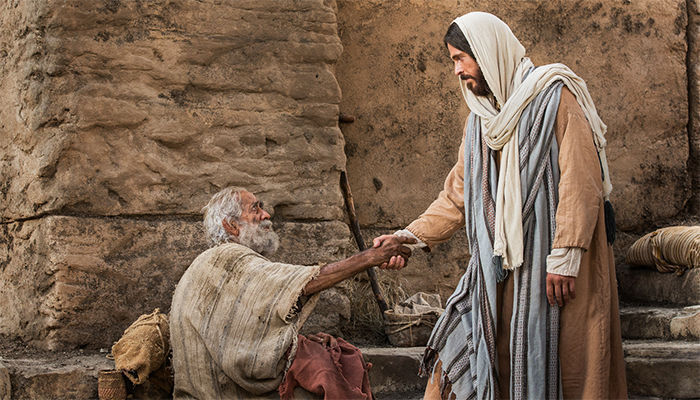 Es Dios quien ha salido al                encuentro de los pobres, los hambrientos…, los ha elegido y les ha mostrado el camino de los justos. Ellos han puesto su confianza en Dios, llenando así de sentido su esperanza.
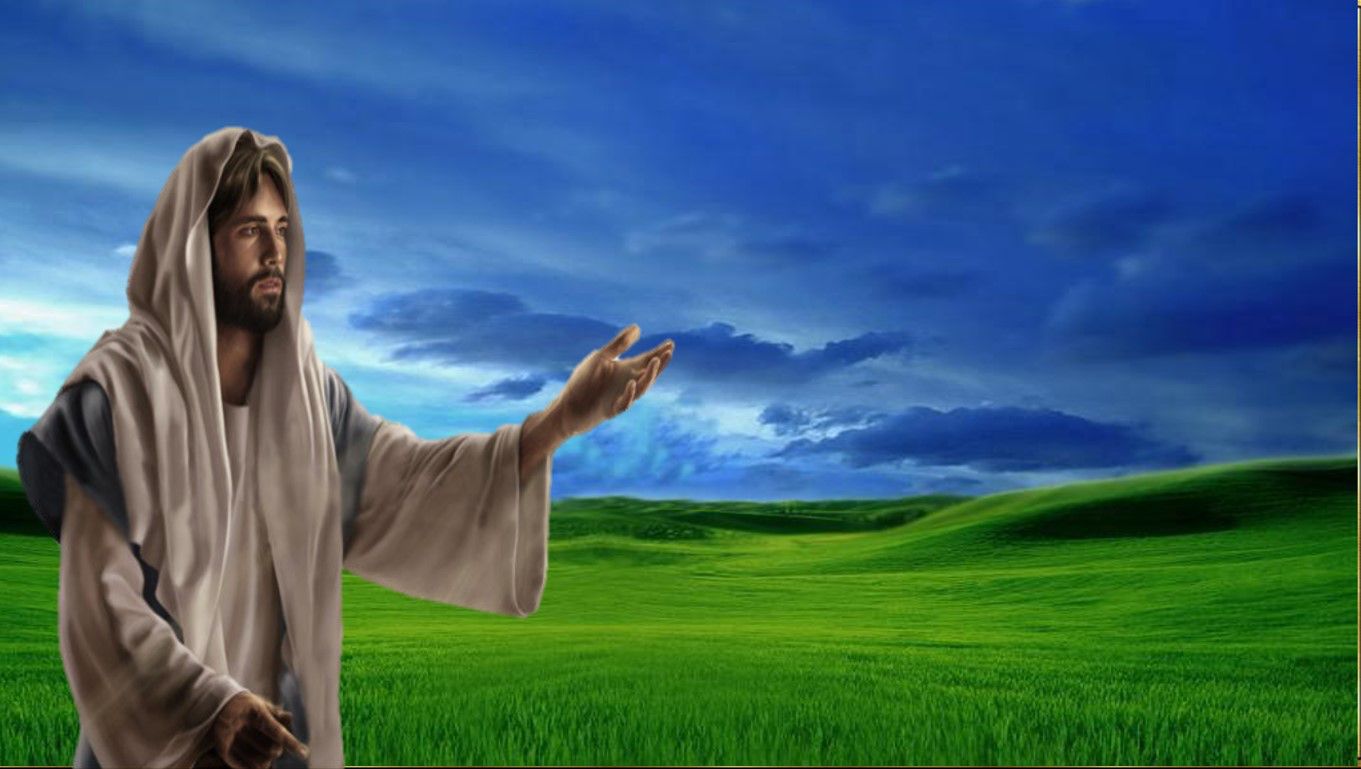 1. Oración inicial
Señor Jesús, 
Tú que has sabido confiar 
y esperar todo de tu Padre, 
haciendo de Él tu único y verdadero bien, 
te pedimos que nos ayudes a vivir                 como Tú, 
confiando y esperando siempre en Él.
Ven y danos la gracia de vivir                                   como lo hiciste Tú, 
buscando realizar el proyecto del Padre, 
buscando que sea Él nuestro                                    Dios y Señor, 
el que nos vaya moldeando                                    de acuerdo a su corazón, 
buscando que sea Él todo para nosotros, 
así como lo hiciste Tú.
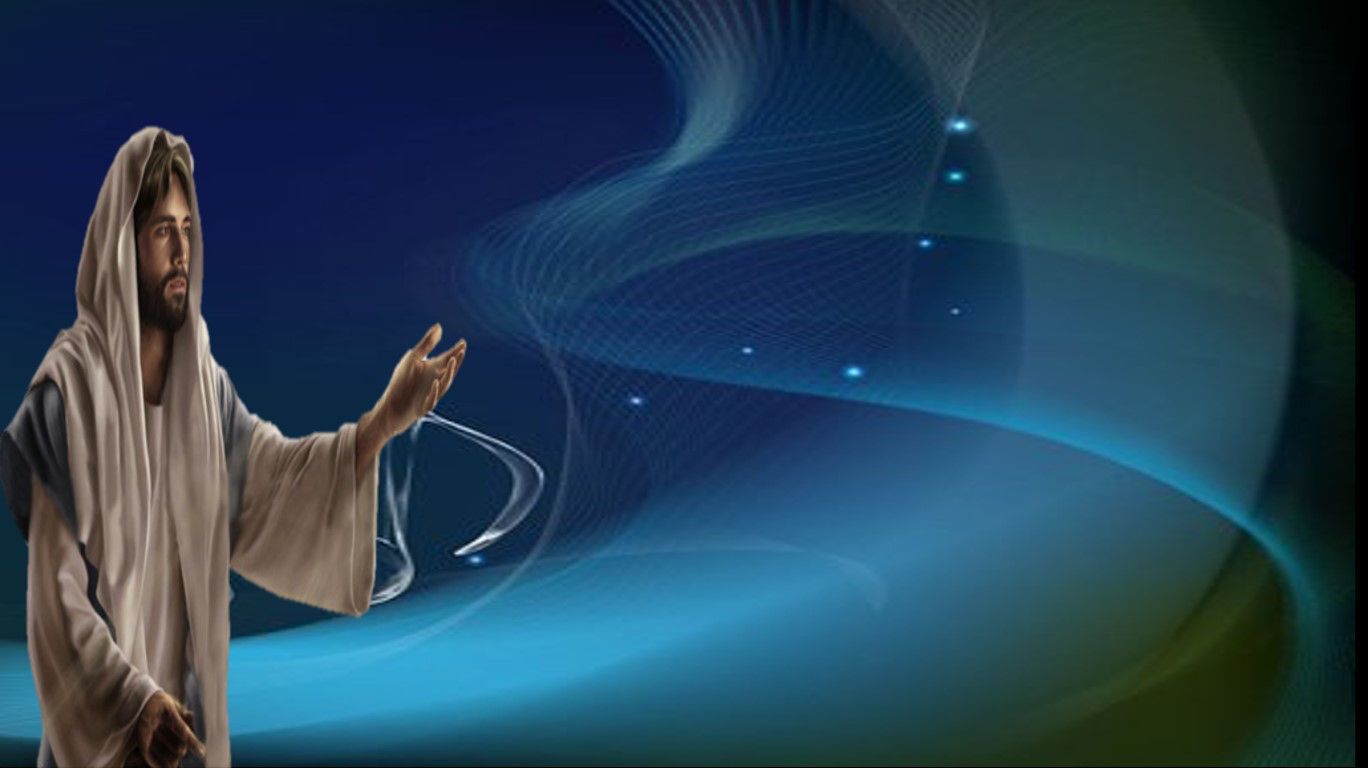 Señor, derrama tu gracia                       en nosotros, 
y ayúdanos a vivir lo que creemos, 
a manifestar con nuestras obras 
tu vida y tus enseñanzas, 
para que podamos experimentar la dicha de ser Bienaventurados,
porque te buscamos                                      de todo corazón, 
buscando que Tú seas                              nuestro Dios y Señor, 
el sentido pleno y total de todo 
lo que somos y de todo lo que hacemos. Amén.
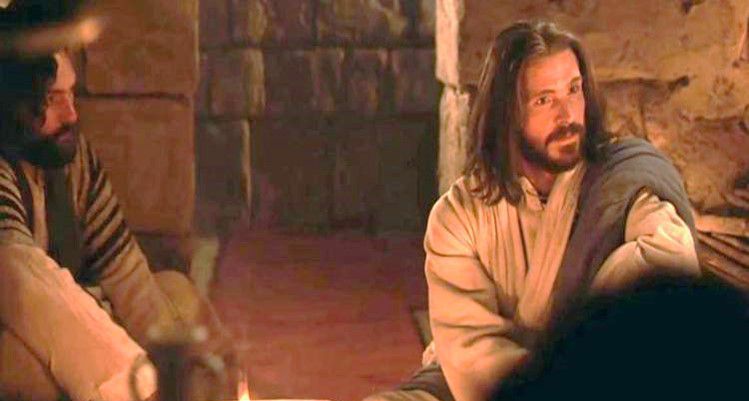 LECTIO
¿Qué dice el texto? 
Lucas 6, 17,20-26
Motivación: Hoy día es muy frecuente confundir felicidad con placer, y buscar éste por los caminos más rápidos y fáciles; Jesús nos advierte de lo erróneo de esta postura y proclama felices a los pobres, los hambrientos y los que lloran, a la vez que advierte de la insensatez de la riqueza y la saciedad. ESCUCHEMOS:
San Lucas  6, 17. 20-26
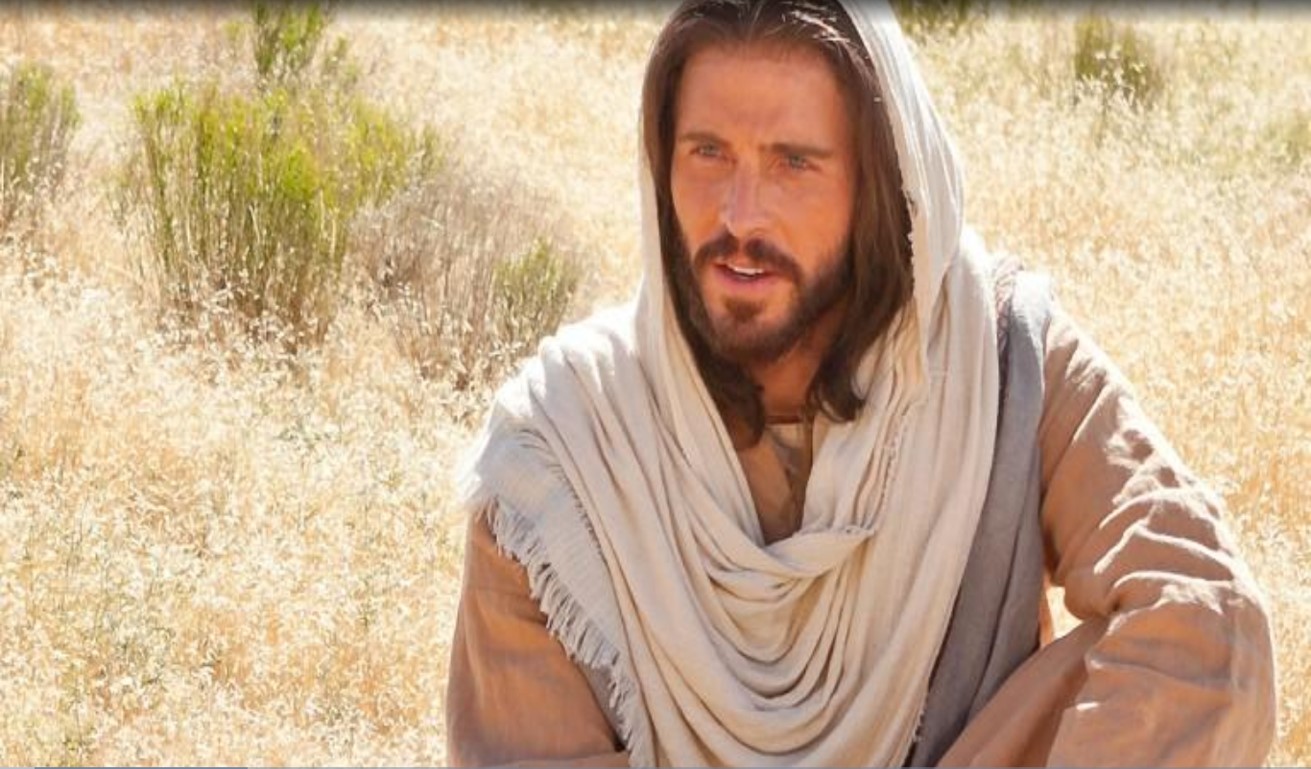 En aquel tiempo, bajó Jesús del monte con los Doce y se detuvo en un llano, con un grupo grande de discípulos y de pueblo, procedente de toda Judea, de Jerusalén y de la  costa de Tiro y Sidón.
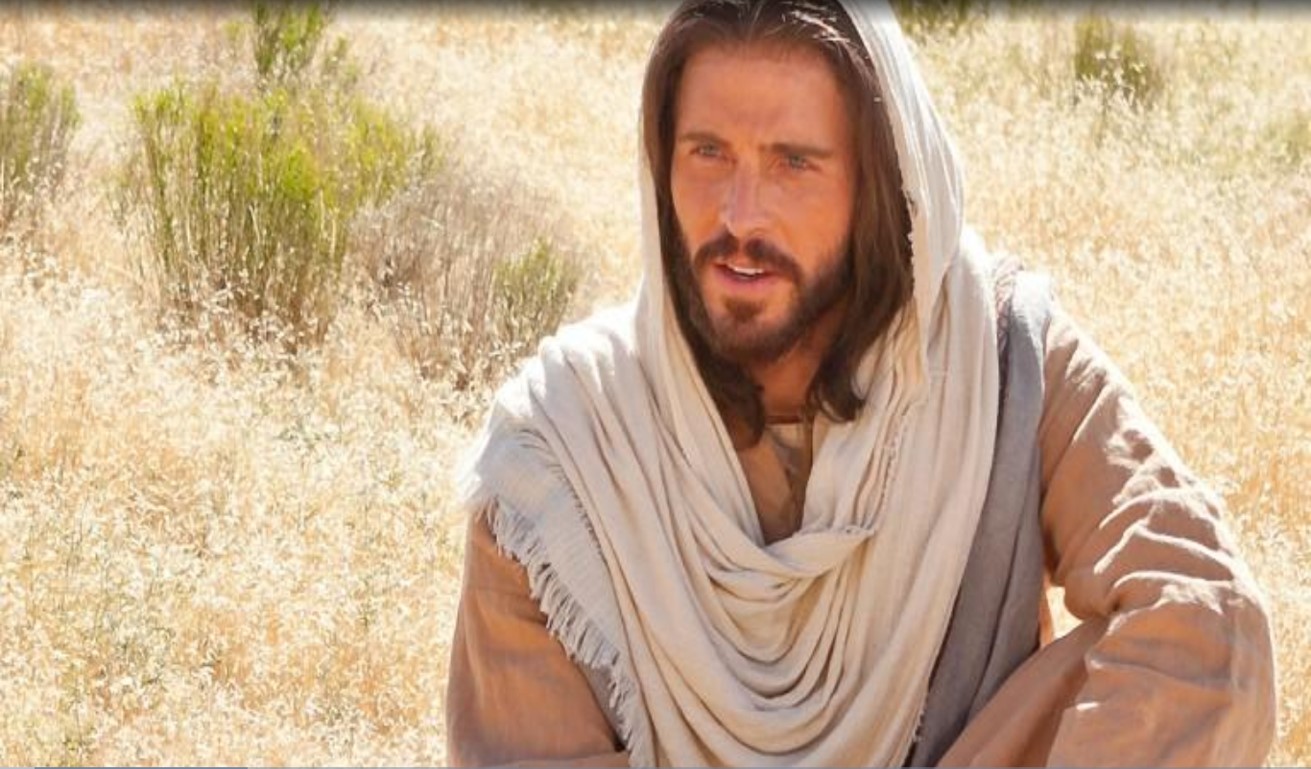 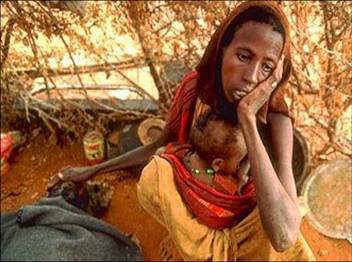 Él levantando los ojos hacia  sus discípulos, les dijo:-Dichosos los pobres, porque de ustedes es el reino de Dios.
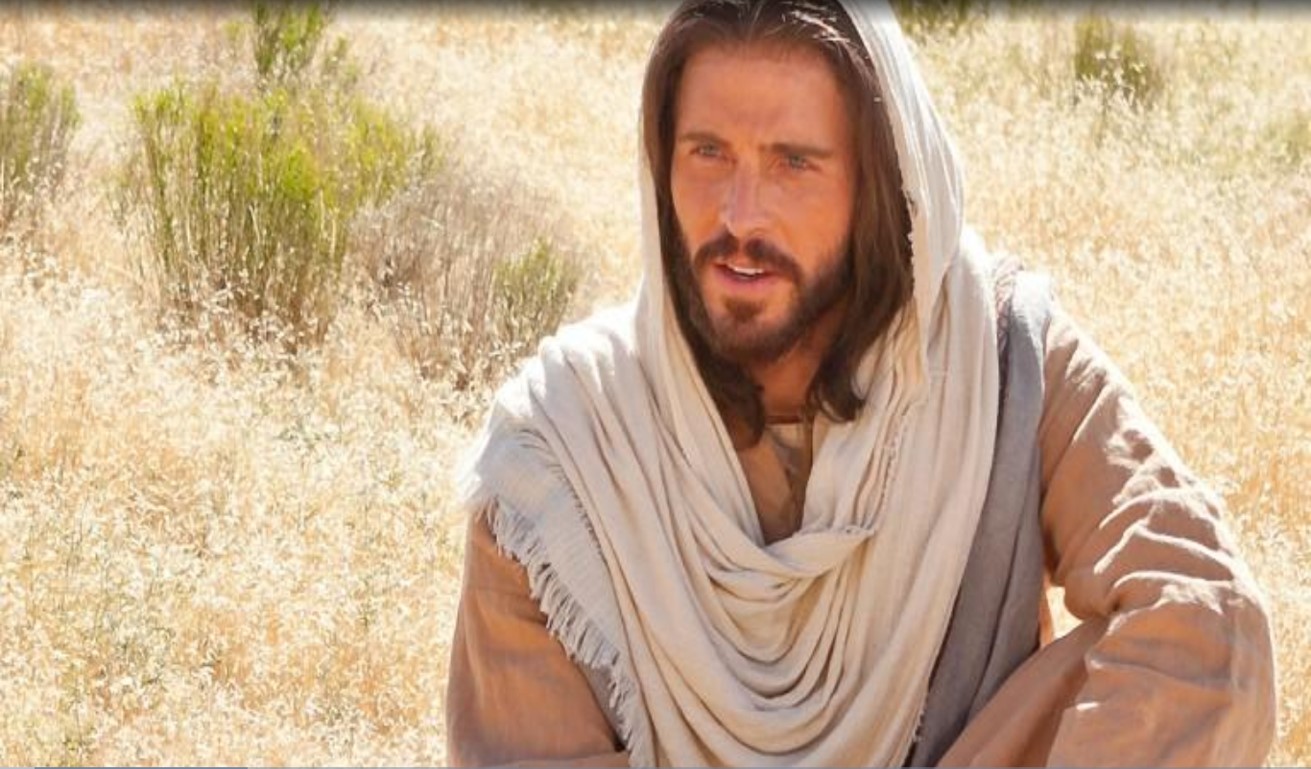 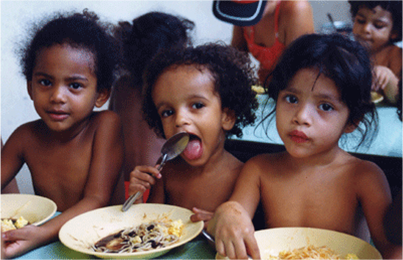 Dichosos los que ahora tienen hambre, porque quedarán saciados.
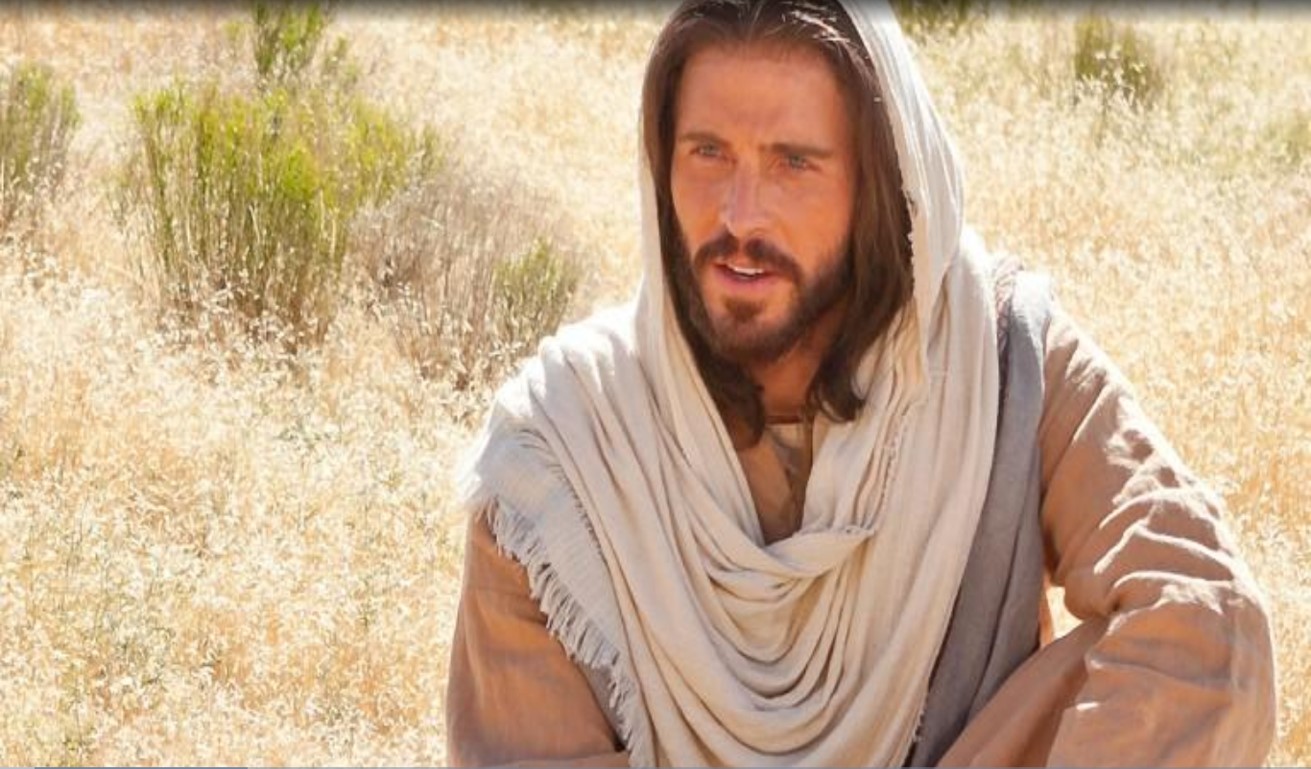 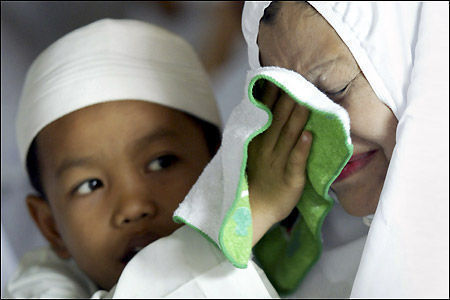 Dichosos los que ahora lloran,  porque reirán.
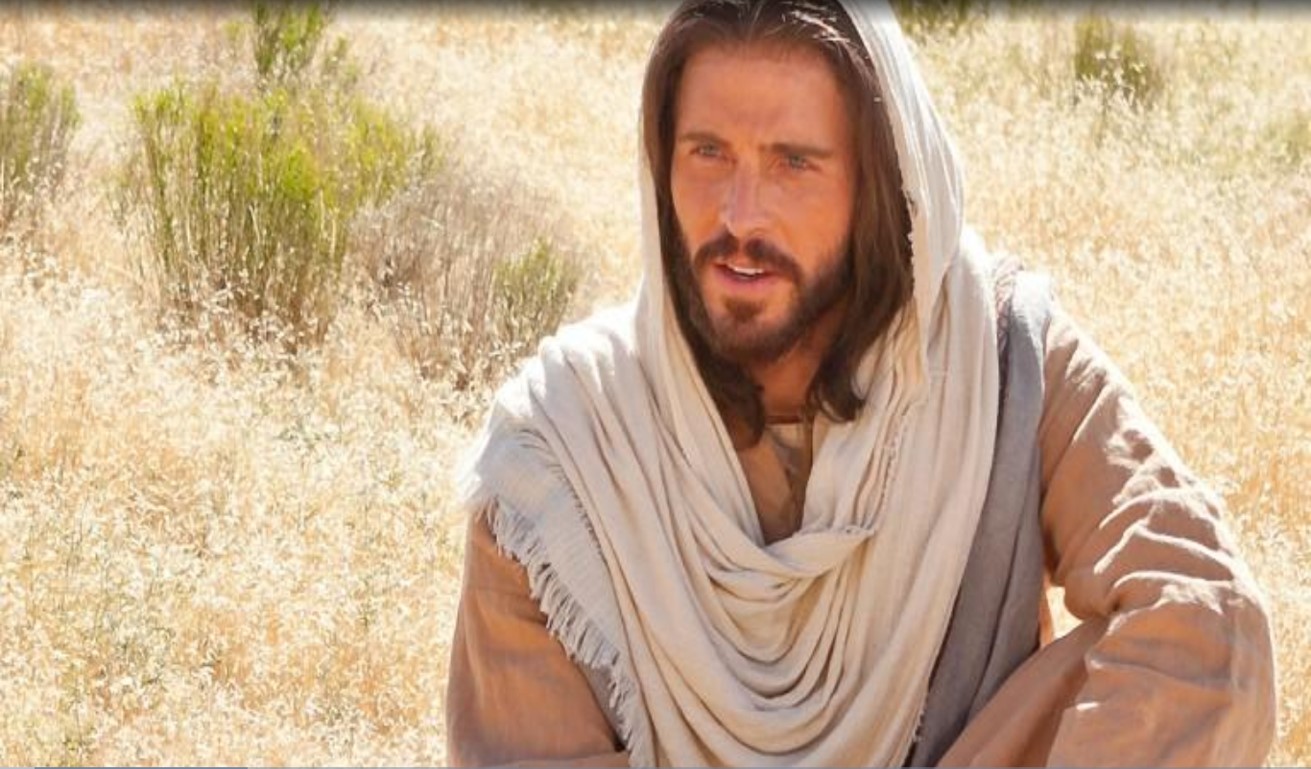 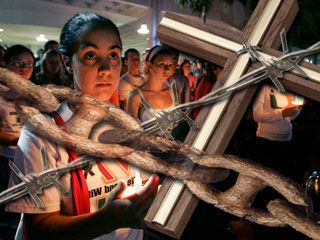 Dichosos ustedes, cuando los hombres los odien, y los excluyan y los insulten, y desprecien el nombre  de ustedes como                  infame por causa del                    Hijo del hombre.
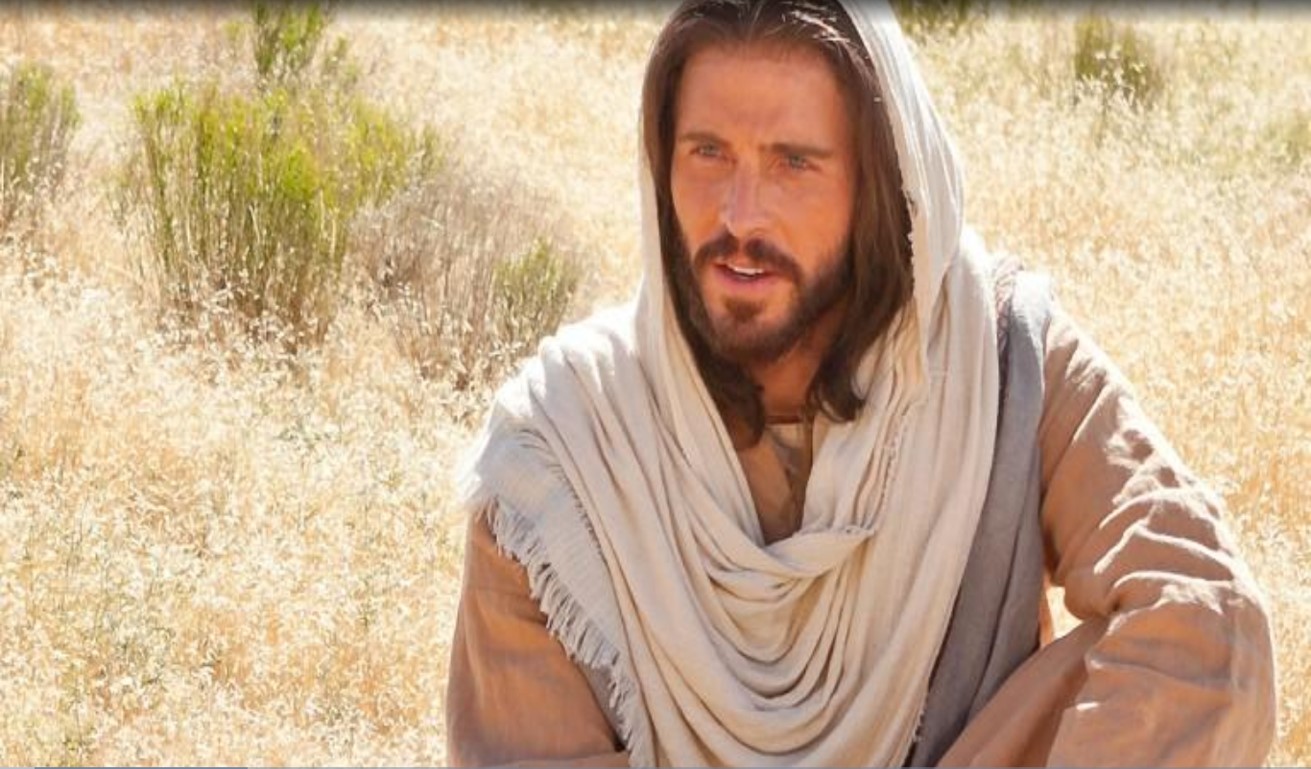 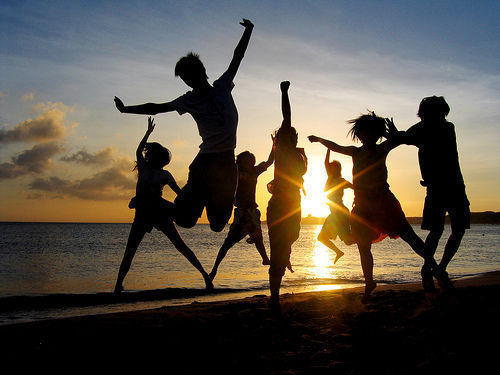 Jon Sobrino
Alégrense ese día y salten de gozo, porque la recompensa de ustedes será grande en el cielo. Eso es lo que hacían sus padres con los profetas.
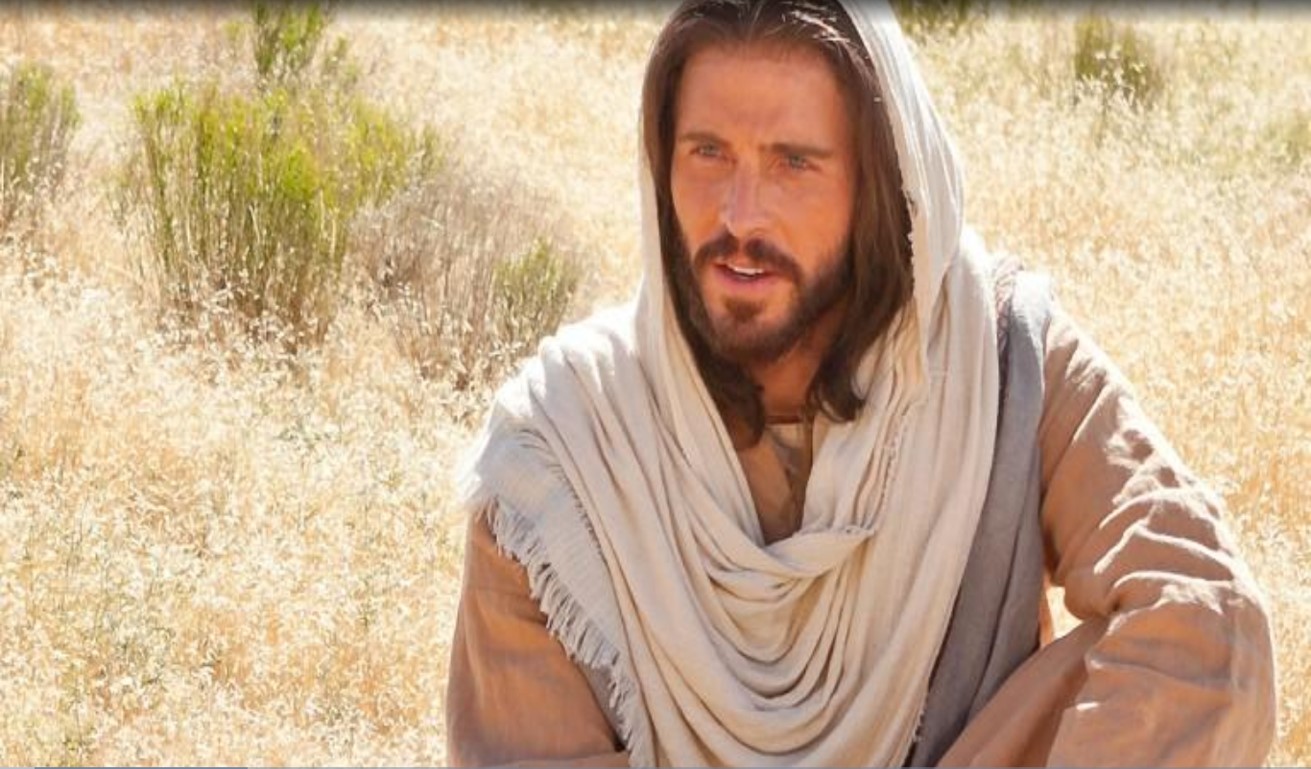 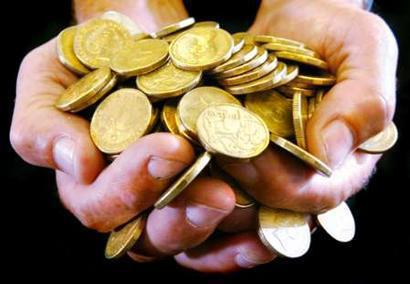 Pero, ¡ay de ustedes, los ricos!, porque ya tienen su consuelo!
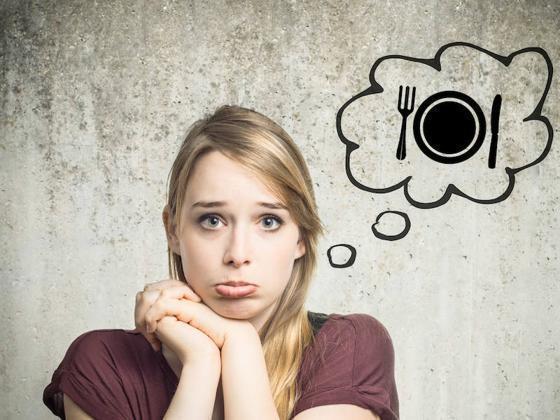 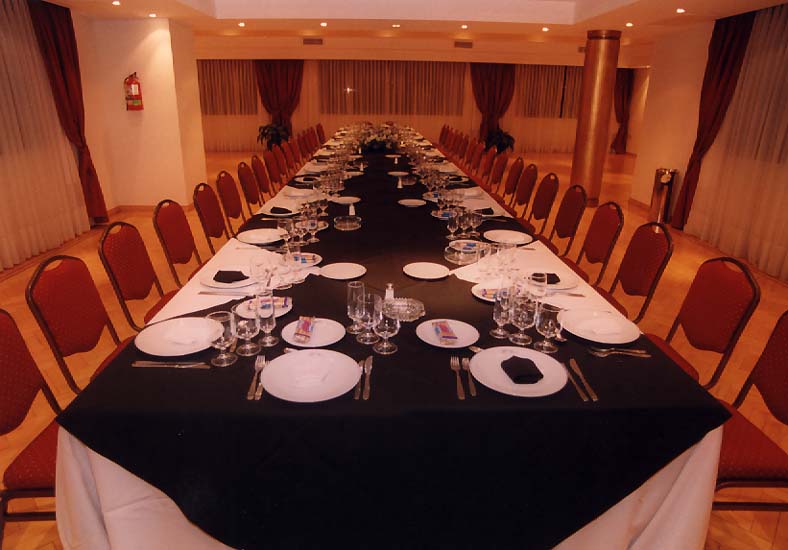 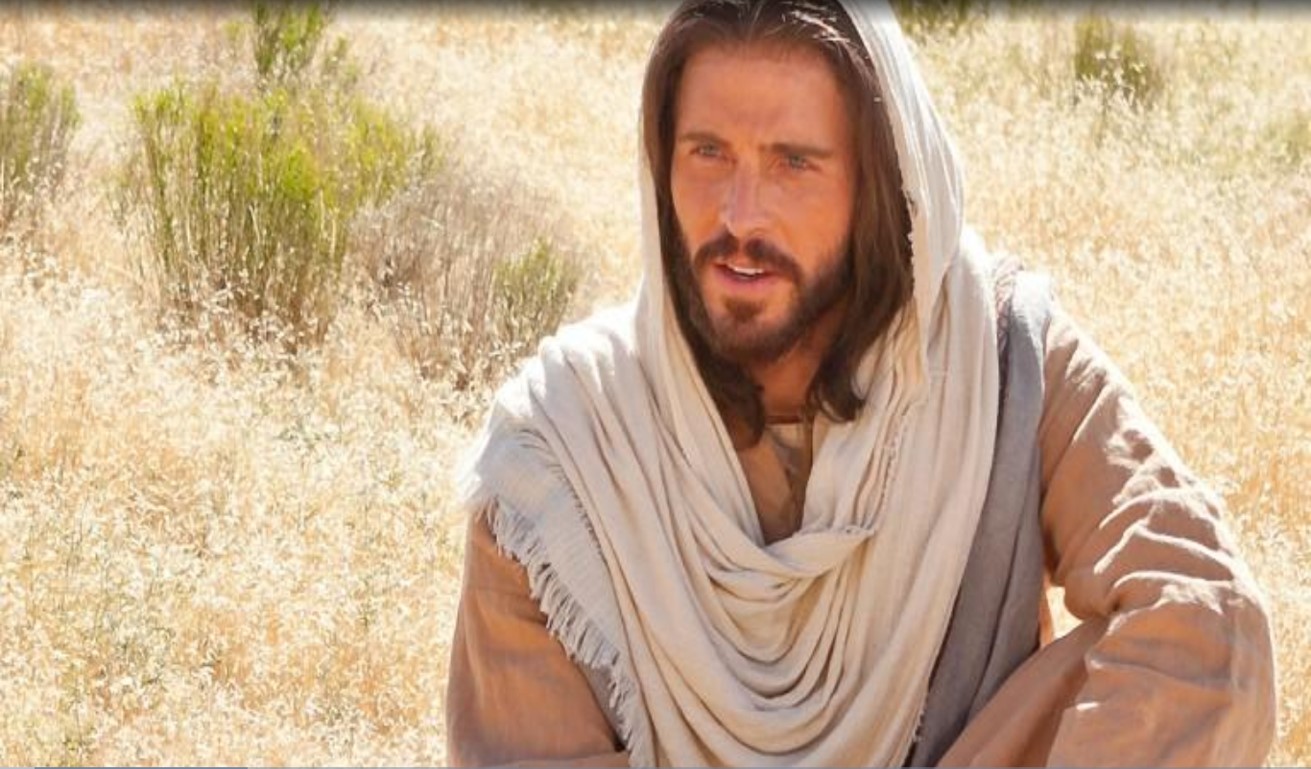 ¡Ay ustedes, los  que ahora están saciados!, porque tendrán hambre!
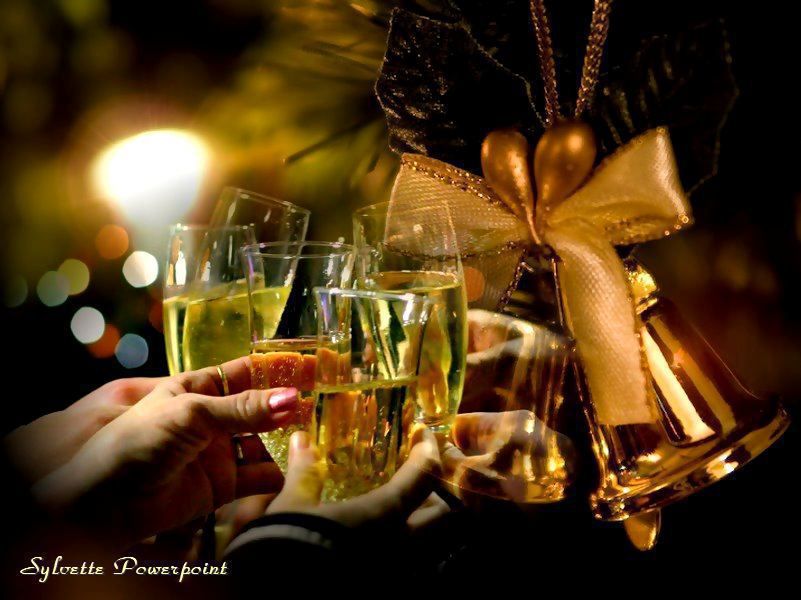 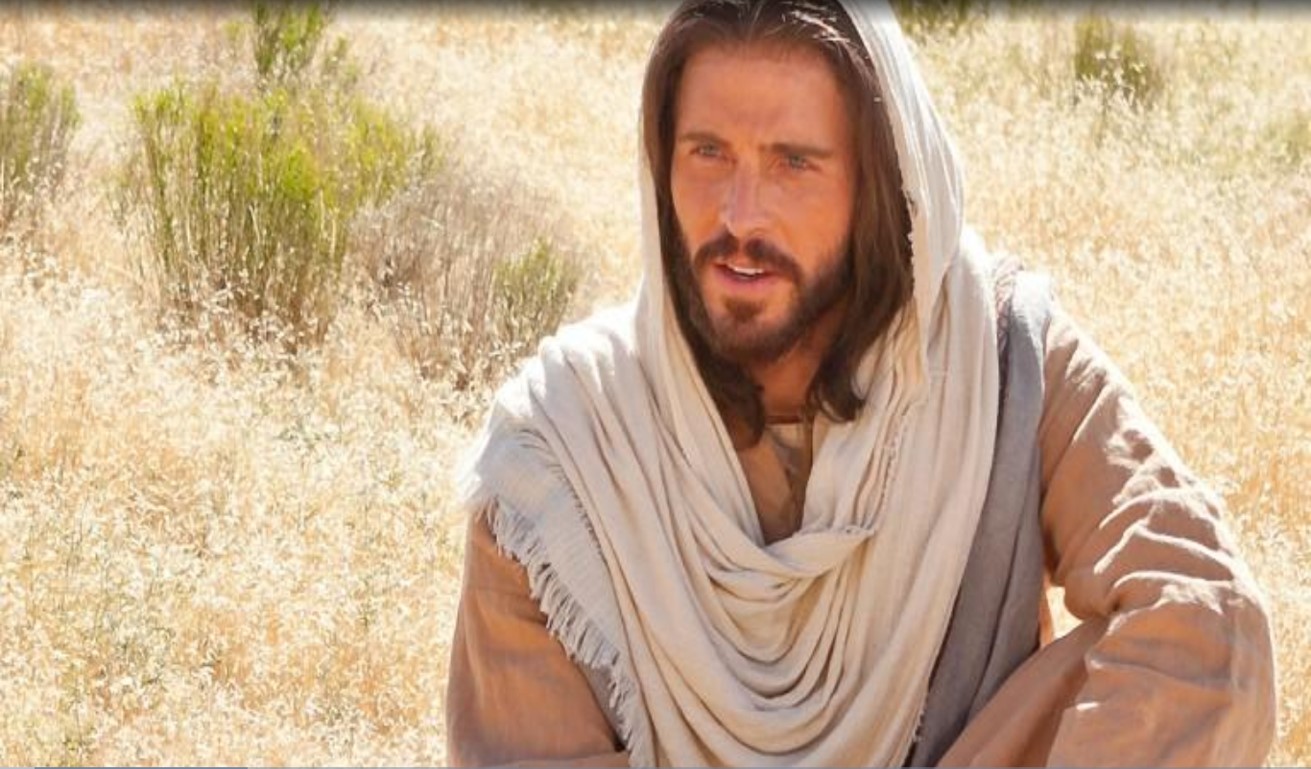 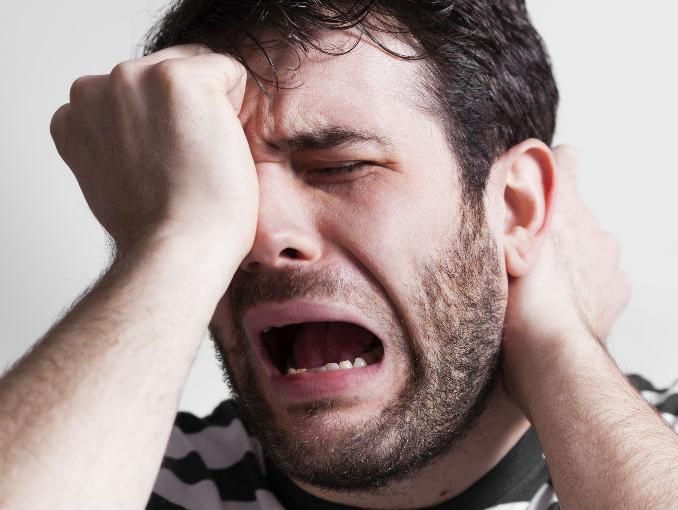 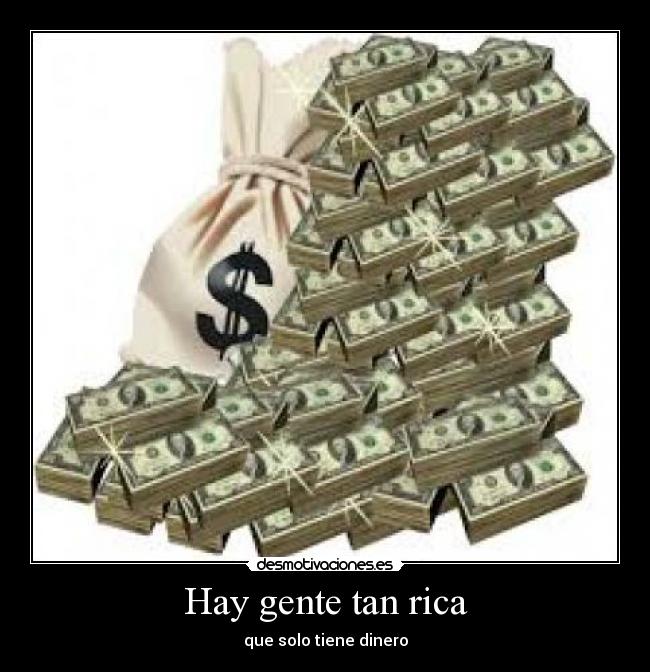 ¡Ay de los que ahora ríen!, porque harán duelo y llorarán.
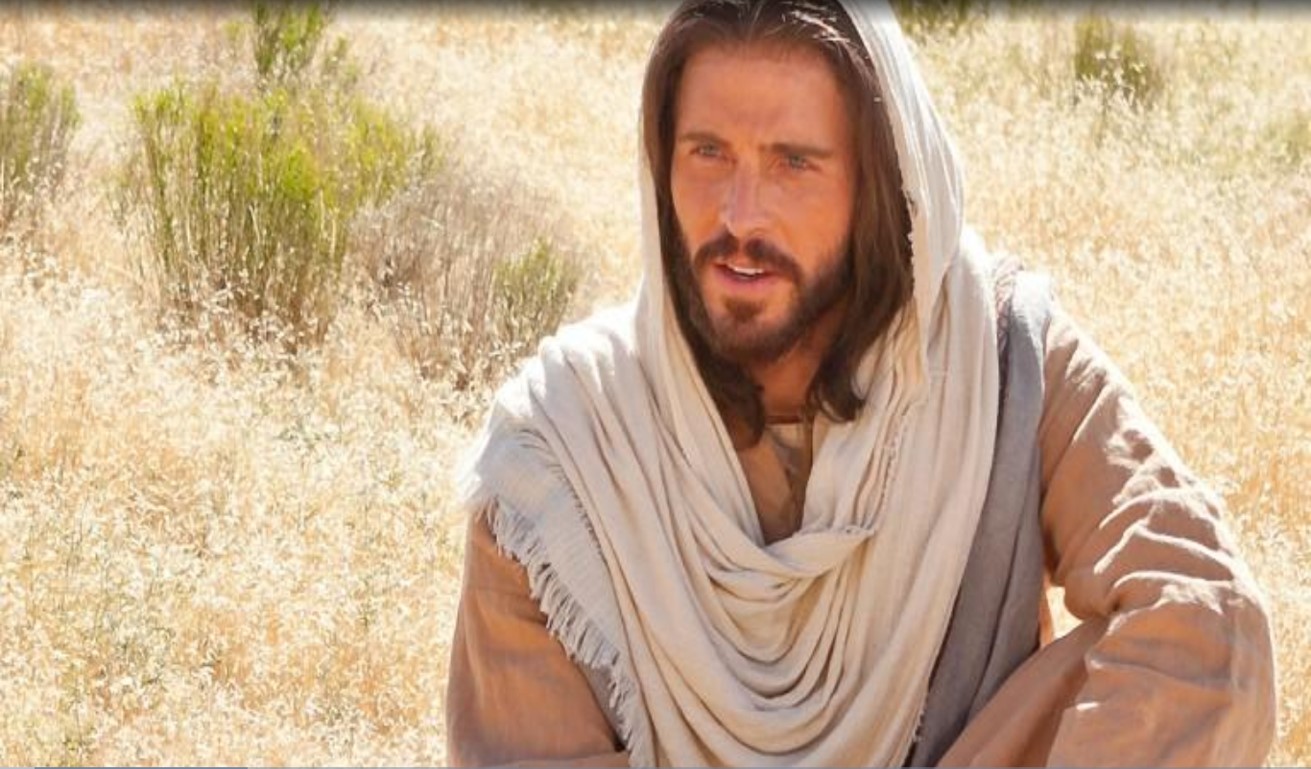 ¡Ay, si todo el mundo hablan bien de ustedes! Eso es lo que hacían sus padres con los falsos profetas!.
Palabra del Señor
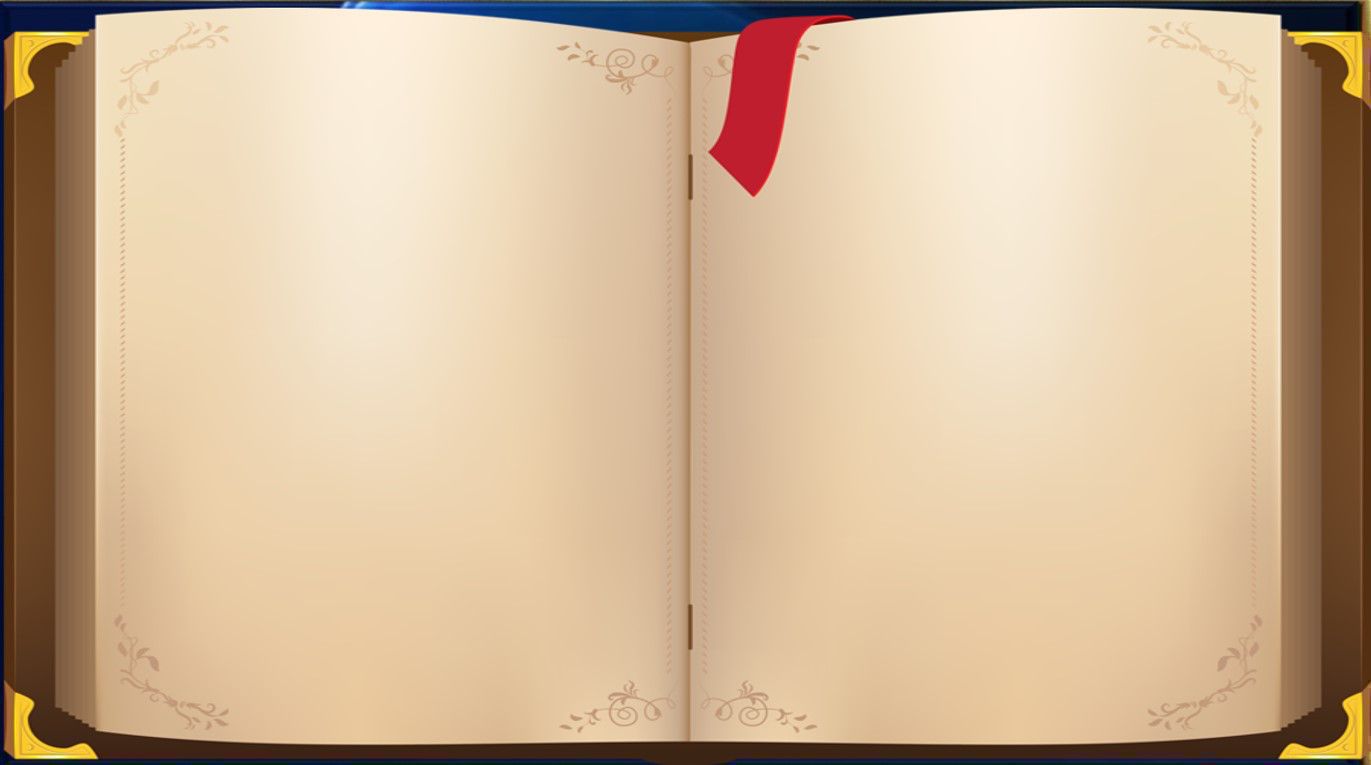 Cada uno puede leer en voz alta el versículo que más le llamó la atención
Lucas 6, 17, 20-26

En aquel tiempo, bajó Jesús del monte con los Doce y se detuvo en un llano, con un grupo grande de discípulos y de pueblo, procedente de toda Judea, de Jerusalén y de la costa de Tiro y de Sidón. Él, levantando los ojos hacia sus discípulos, les dijo: - Dichosos los pobres, porque de ustedes es el reino de Dios. Dichosos los que ahora tienen hambre, porque quedarán saciados. Dichosos los que ahora lloran, porque reirán. Dichosos ustedes, cuando los hombres los odien, y los excluyan, y los insulten,
y desprecien el nombre         de ustedes como infame
Alégrense ese día y salten   de gozo, porque la      recompensa de ustedes será grande en el cielo. Eso es lo que hacían sus padres con los profetas. Pero, ¡ay de ustedes, los ricos!, porque ya tienen su consuelo. ¡Ay de ustedes, los que ahora están saciados!, porque tendrán hambre. ¡Ay de los que ahora ríen!, porque harán duelo y llorarán. ¡Ay si todo el mundo habla bien de ustedes! Eso es lo que hacían sus padres con los falsos profetas.
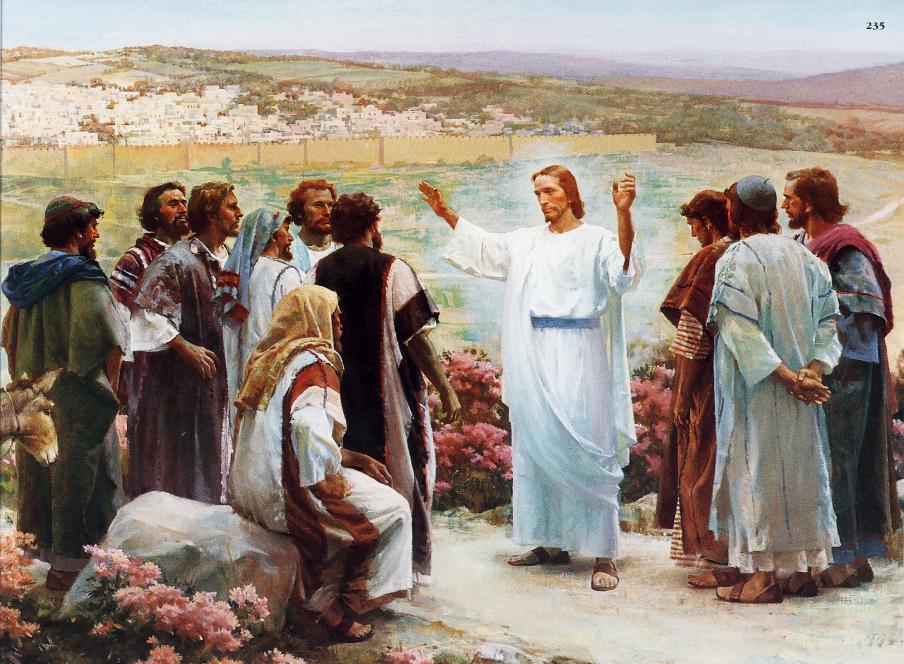 Preguntas para la lectura:
¿De quiénes hablan las bienaventuranzas?
¿A quiénes van dirigidas?
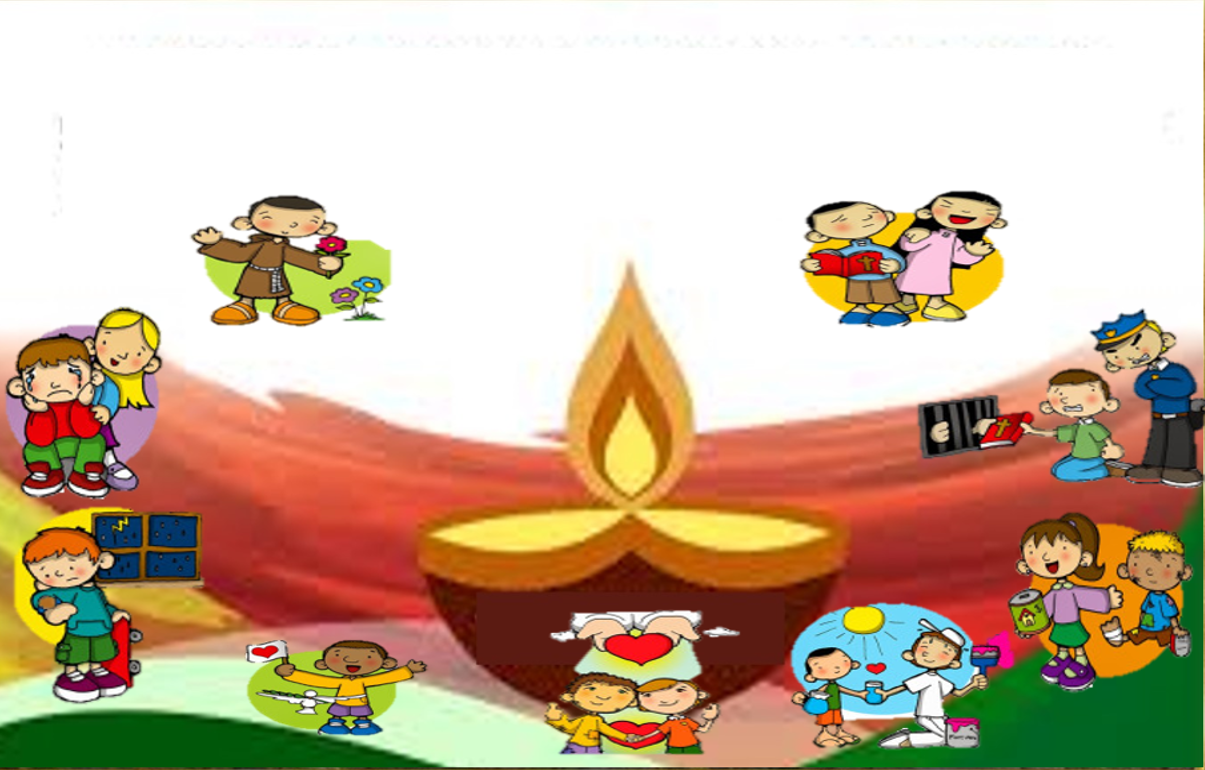 ¿Qué se promete en cada una de ellas? ¿Cuándo tendrán cumplimiento?
¿Cuál es la situación de los destinatarios de las “malaventuranzas”? ¿Por qué les irá mal?
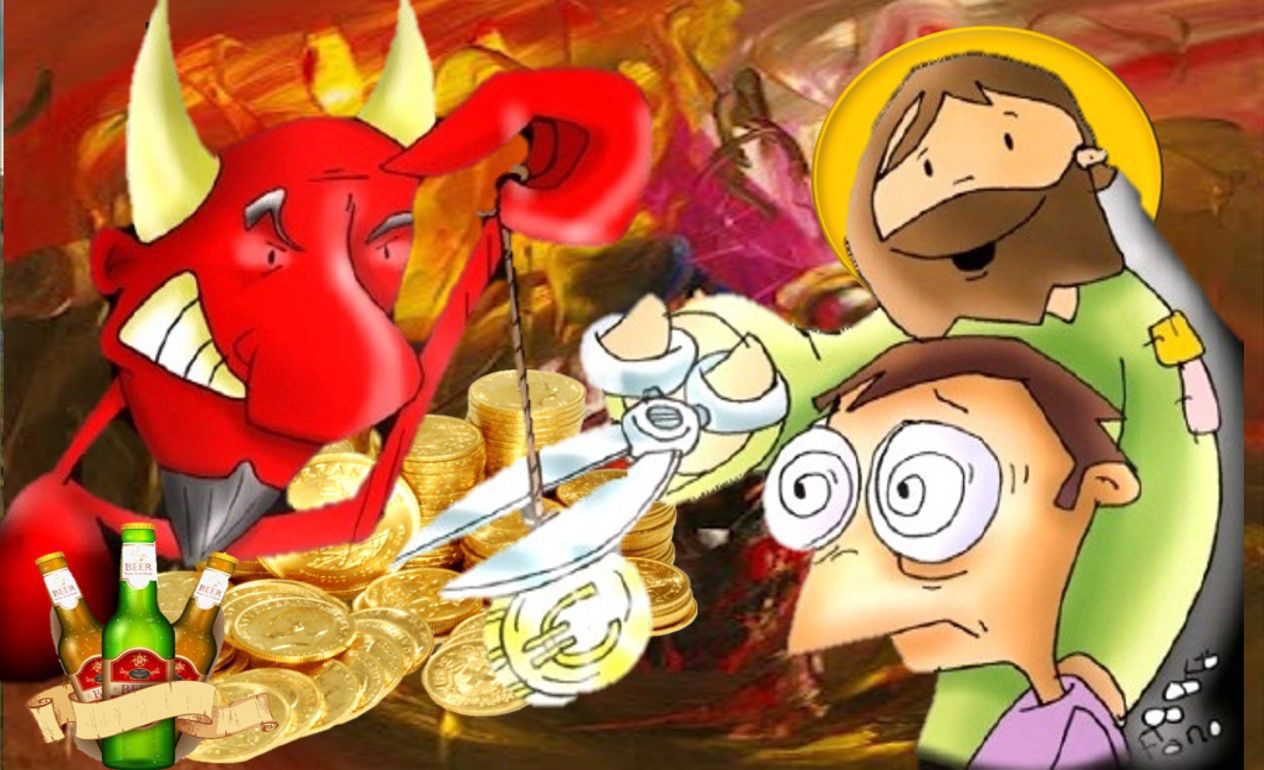 ¿Qué sentido tienen los “…¡Ay (pobres de ustedes)!…”                  ¿por qué esto?,
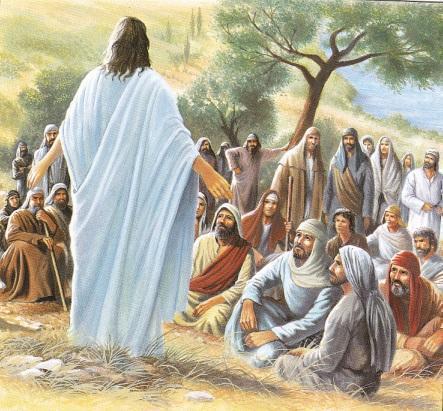 ¿qué pretende Jesús transmitir con estas advertencias?
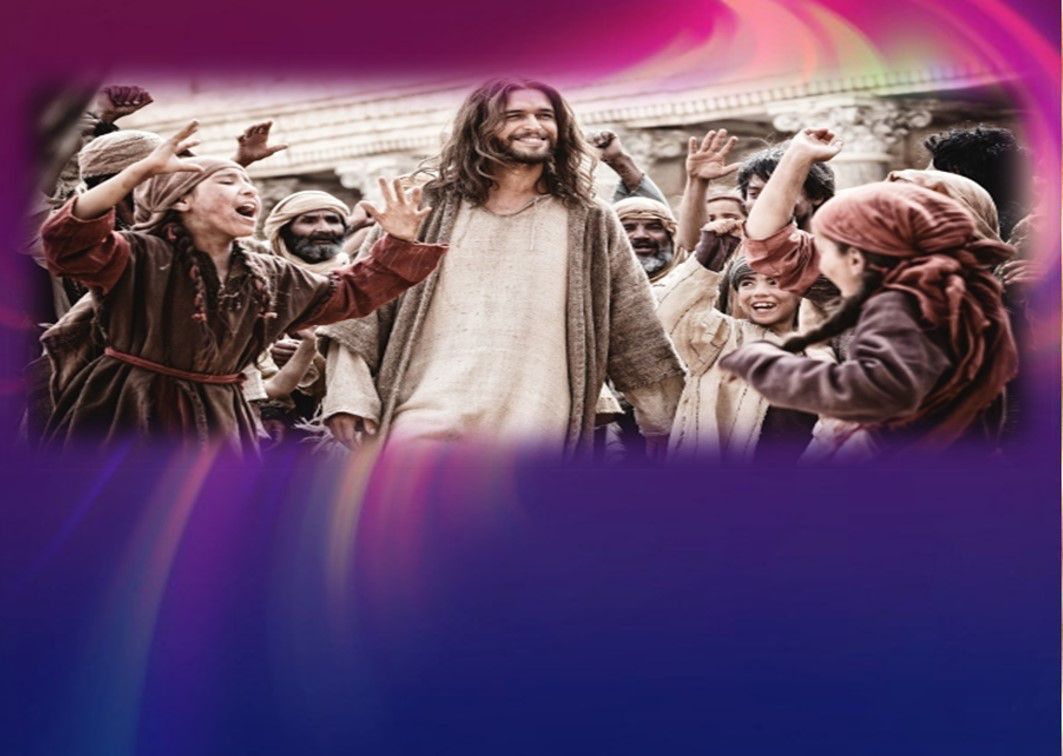 MEDITATIO
¿Qué ME dice el texto?
Motivación.- Jesús es admirado y seguido también hoy por mucha gente. Pero, del mismo modo que entonces, el Señor nos ha mirado de modo especial, nos ha hecho sus discípulos y nos quiere enseñar, con esta tremenda lección de las bienaventuranzas, a mirar con los ojos de Dios y a colocarnos junto a los que él siempre ha preferido.
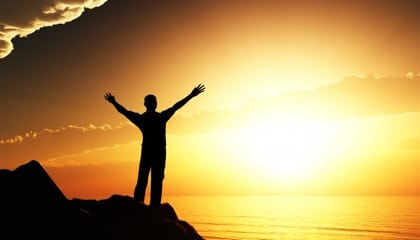 El Señor nos hace tomar conciencia que los pobres son bienaventurados, porque confían y esperan en el Señor, yo, 
¿confío y espero en el Señor, le doy espacio en mi vida, le permito que  Él intervenga en lo que busco, hago, pienso y digo?, ¿de qué manera?
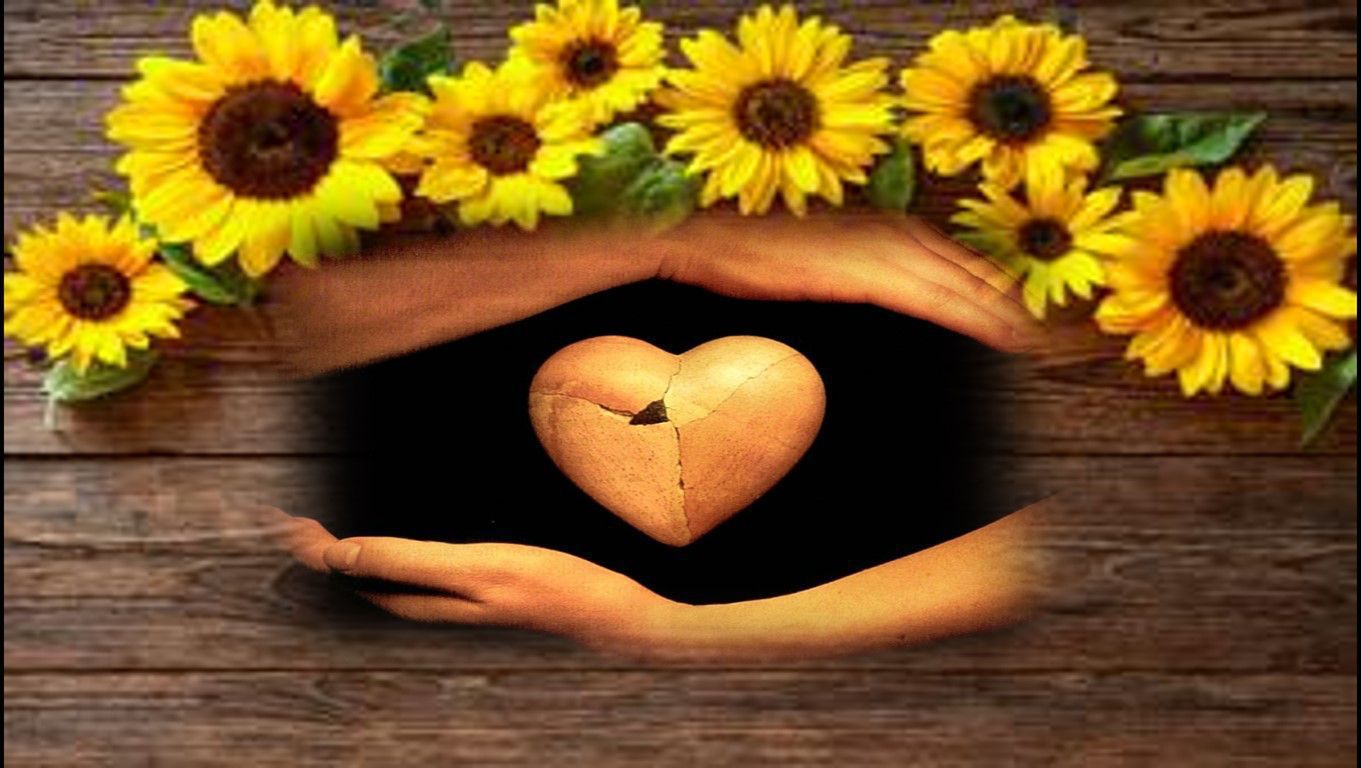 ¿Qué significa ser pobre? 






¿Hay alegría en la pobreza?
 ¿Ayudamos a los pobres?
¿Qué significa tener hambre?
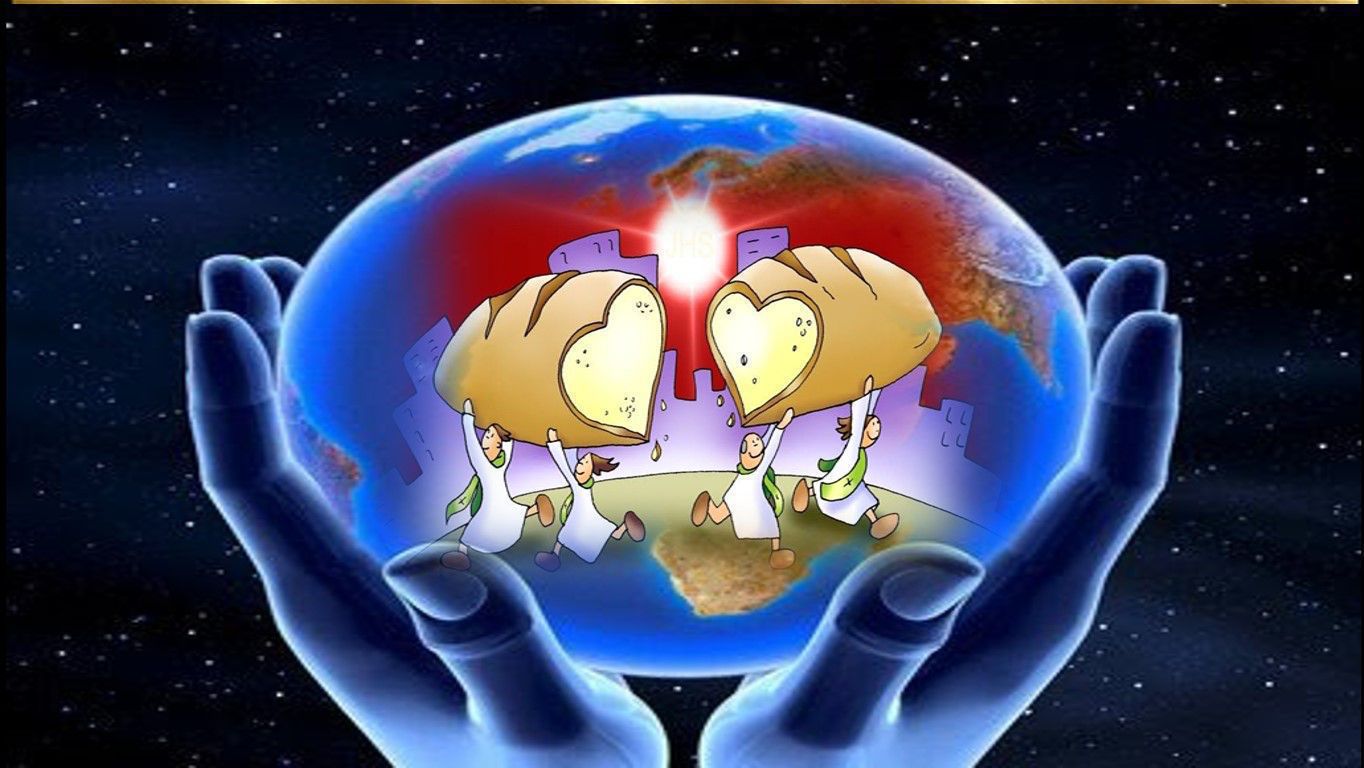 ¿Hay alegría en sufrir hambre? ¿Ayudamos a los hambrientos?
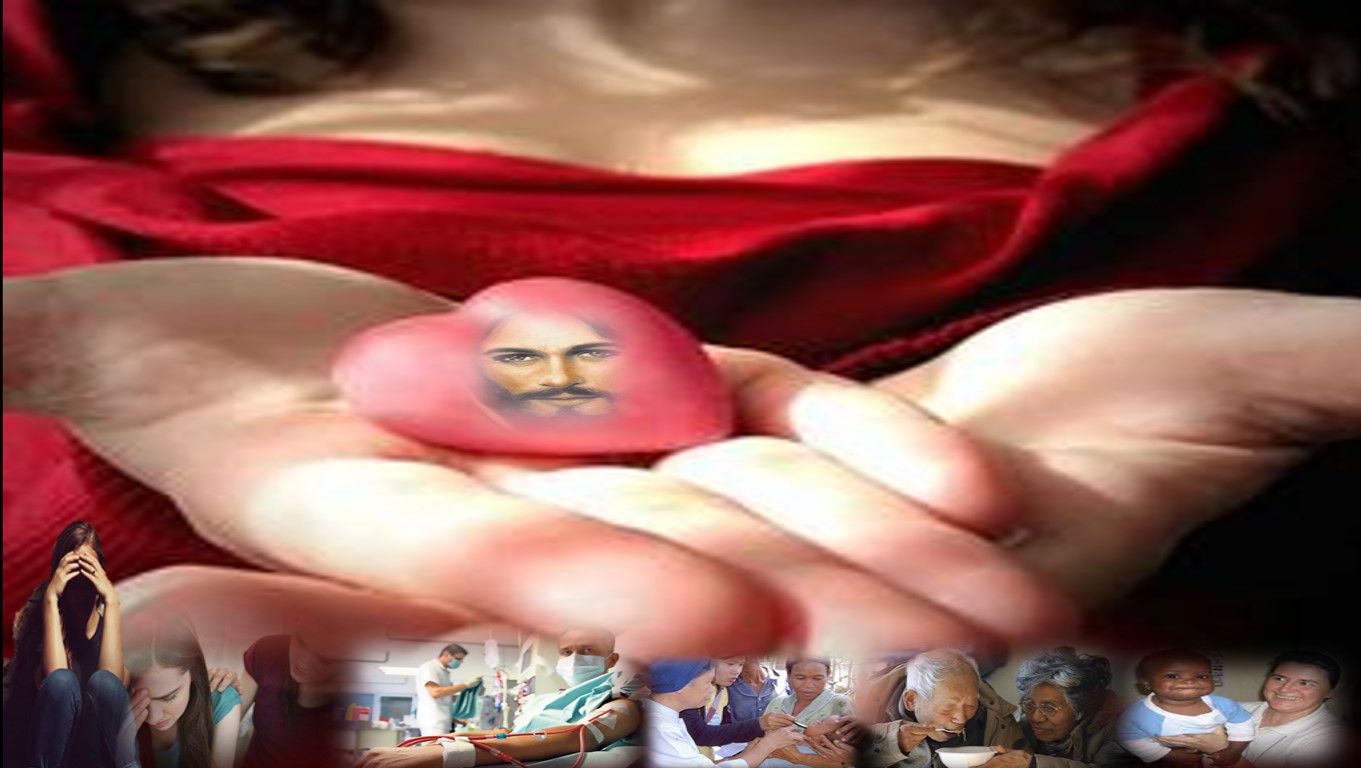 ¿Qué significa llorar? ¿Hay alegría en llorar? ¿Ayudamos a los que sufren?
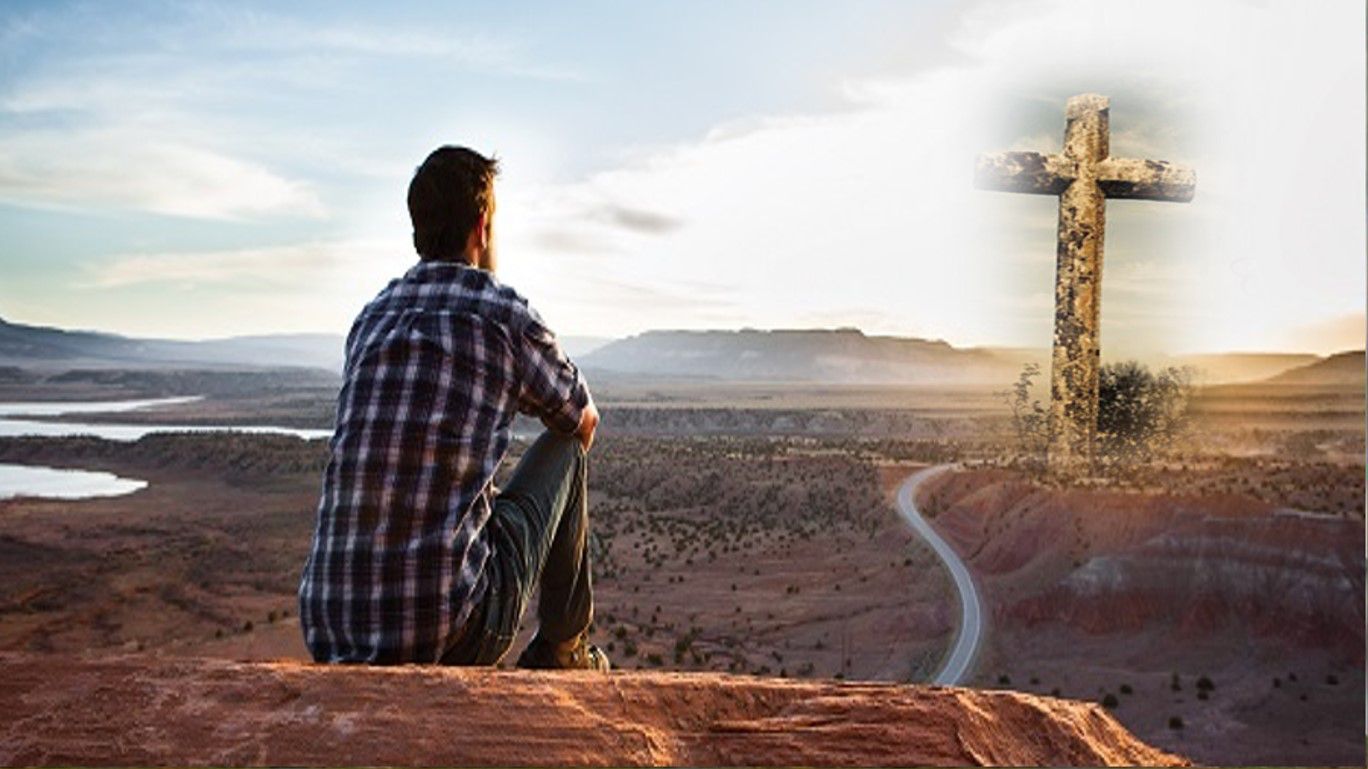 ¿Qué significa ser odiado, excluido, insultado y proscrito?
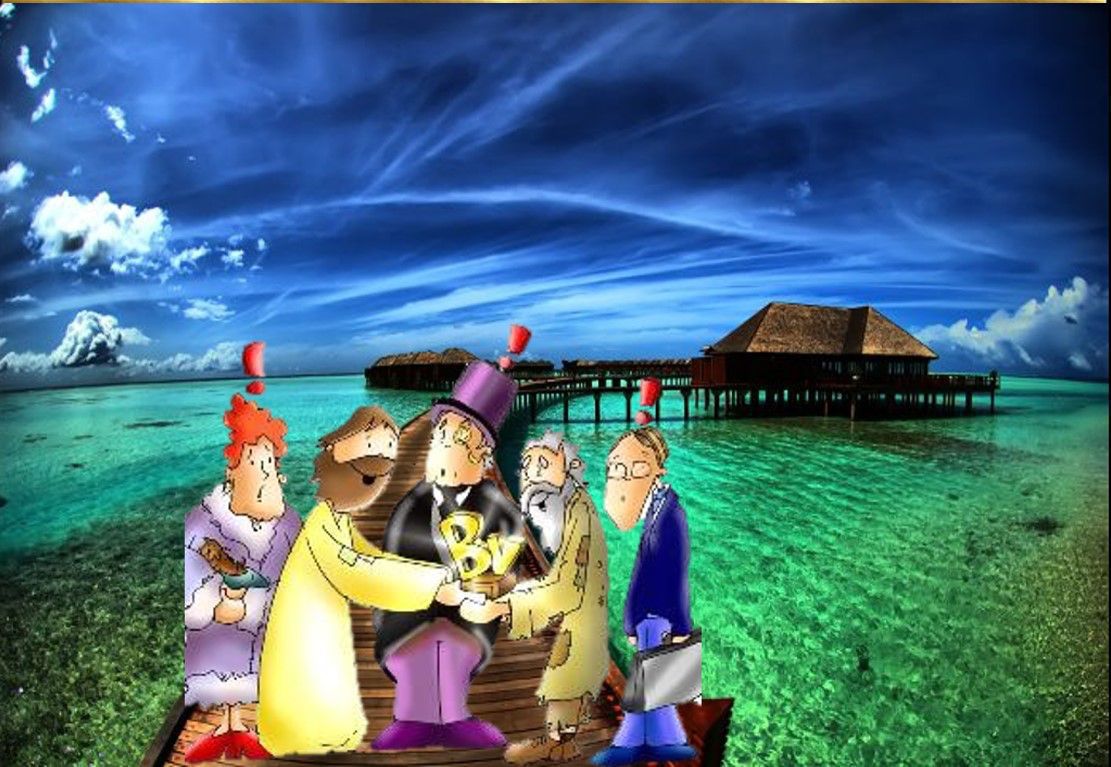 ¿Hay que esperar al Cielo para recibir una recompensa grande? ¿Por qué?
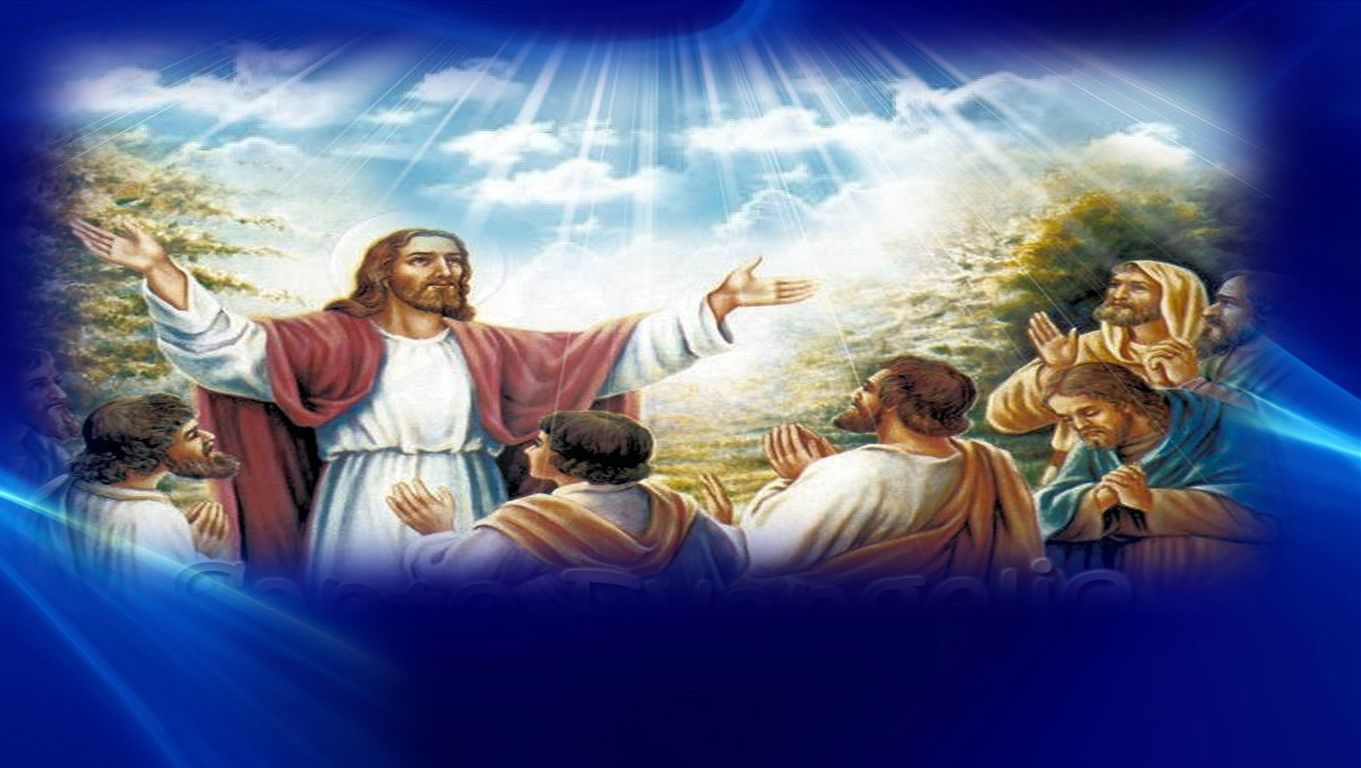 ORATIO
¿Qué le digo al Señor motivado por su Palabra?
Motivación: Jesús es el bienaventurado por excelencia. Nosotros tenemos muchos miedos que vencer para podernos adentrar en este hermoso camino que Jesús nos muestra hacia la plenitud y la felicidad. Comencemos pidiéndole al Señor decisión y valentía
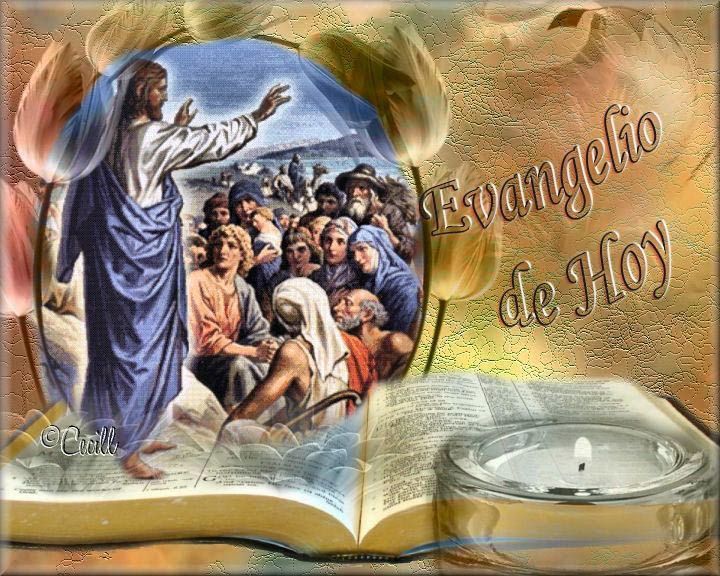 Luego de un tiempo de oración  personal, compartimos nuestra oración.
SALMO 1
Dichoso el hombre que no sigue el consejo de los impíos, ni entra por la senda de los pecadores, ni se sienta en la reunión de los cínicos; sino que su gozo es la ley del Señor y medita su ley día y noche.
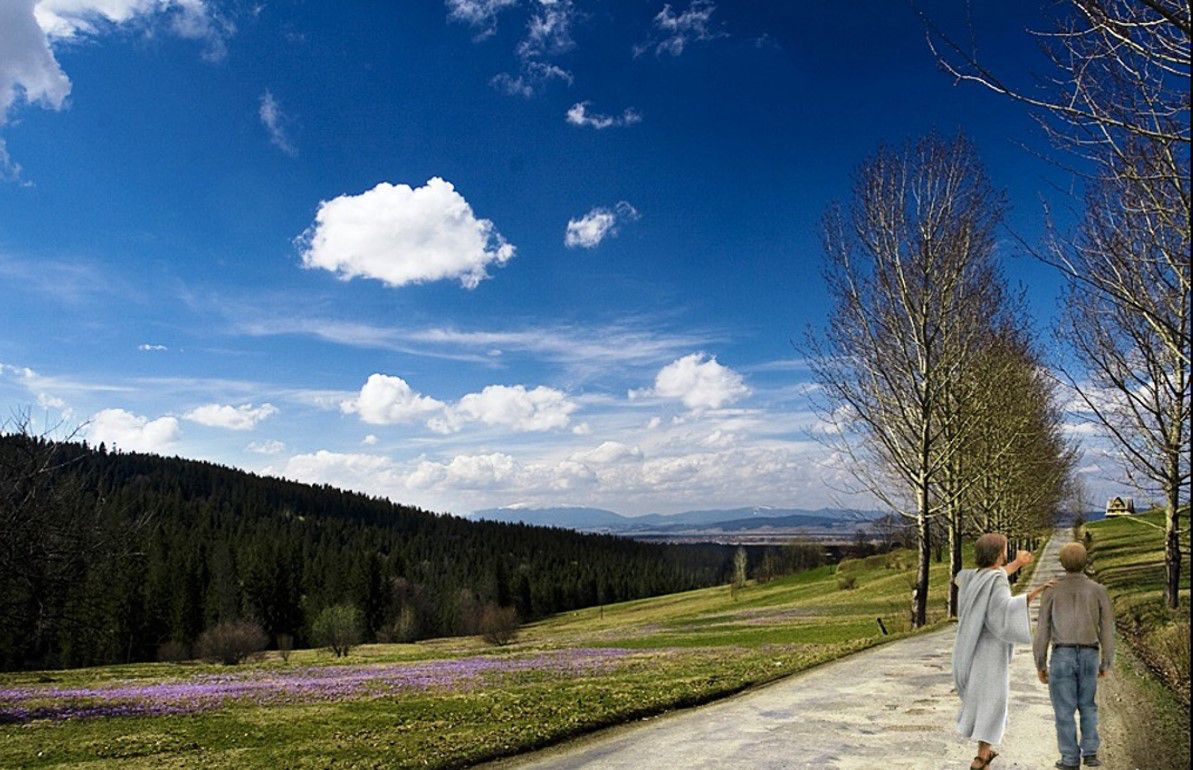 Dichoso el hombre que ha puesto su confianza en el Señor.
Será como un árbol plantado al borde de la acequia: da fruto a su tiempo y no se marchitan sus hojas y cuanto emprenden tiene buen fin.
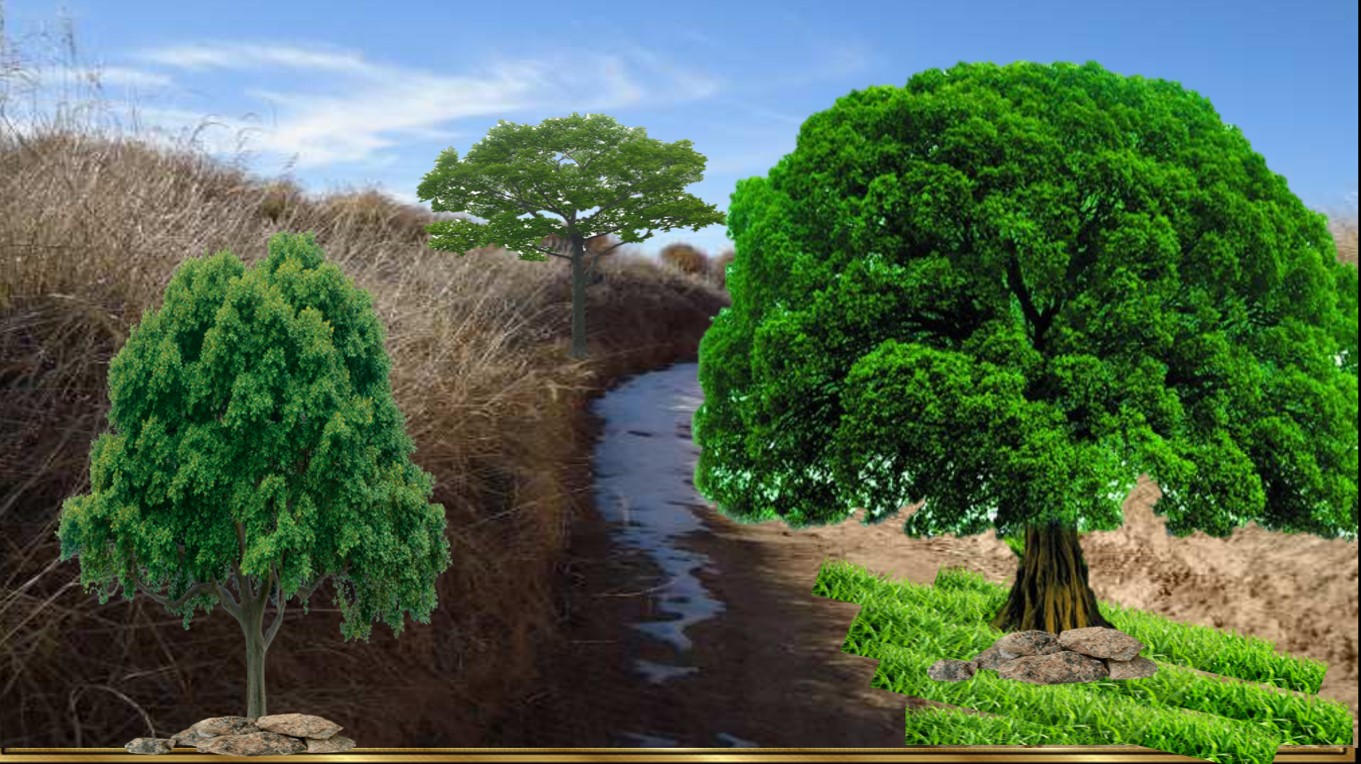 Dichoso el hombre que ha puestosu confianza en el Señor.
.
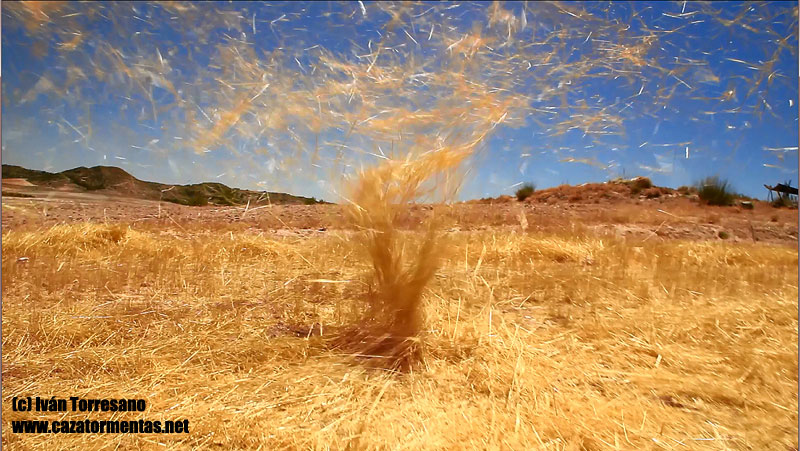 No así los impíos, no así; serán paja que arrebata el viento. Porque el Señor protege el camino de los justos, pero el camino de  los impíos acaba mal.
Dichoso el hombre que ha puestosu confianza en el Señor.
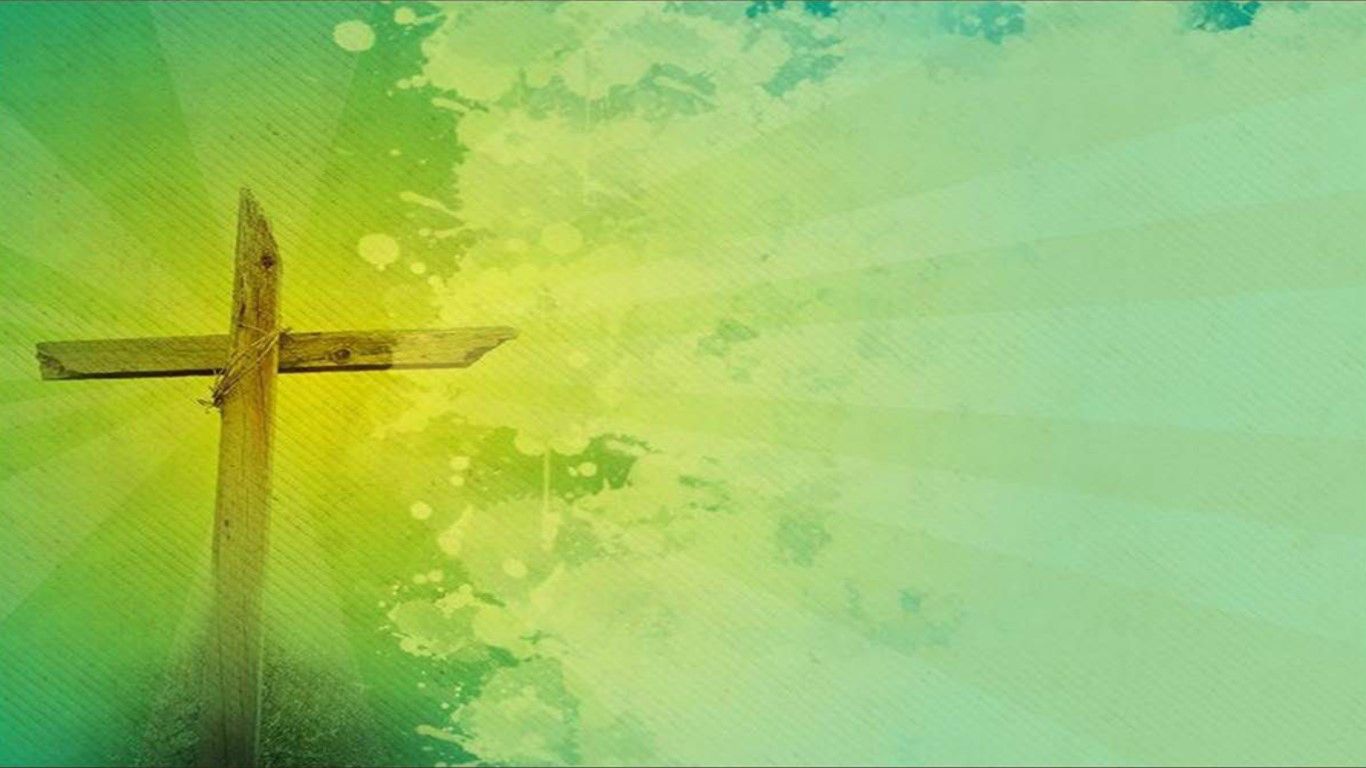 Motivación:  San Vicente, en una conferencia a los misioneros, explica el sentido de las bienaventuranzas.
CONTEMPLATIO
¿Qué me lleva a hacer el texto?
Con esta palabra de bienaventuranza evangélica se entiende el estado o la colocación de un alma en una   de las principales máximas de Jesucristo, según la cual hace actos heroicos de virtud, a pesar de todas                    las dificultades y contrariedades que le sobrevienen;                  se entretiene con gozo en las alabanzas de Dios, en vez de dejarse llevar por la aversión y el odio contra quienes la persiguen; y en vez de desanimarse, permanece fiel                   y constante en la fidelidad a su servicio. 
Ese estado se llama bienaventuranza cristiana o evangélica, esto es, vida de felicidad cristiana, y es una bienaventuranza incipiente, que se consumará en el cielo, ya que a la posesión de ese estado en esta vida le seguirá la bienaventuranza eterna. (XI,569)
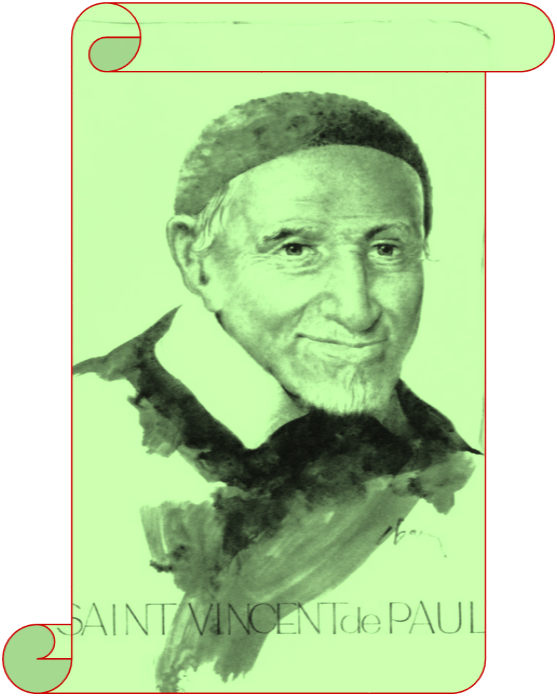 Compromiso:
Las bienaventuranzas muestran que Dios se compromete con los marginados.
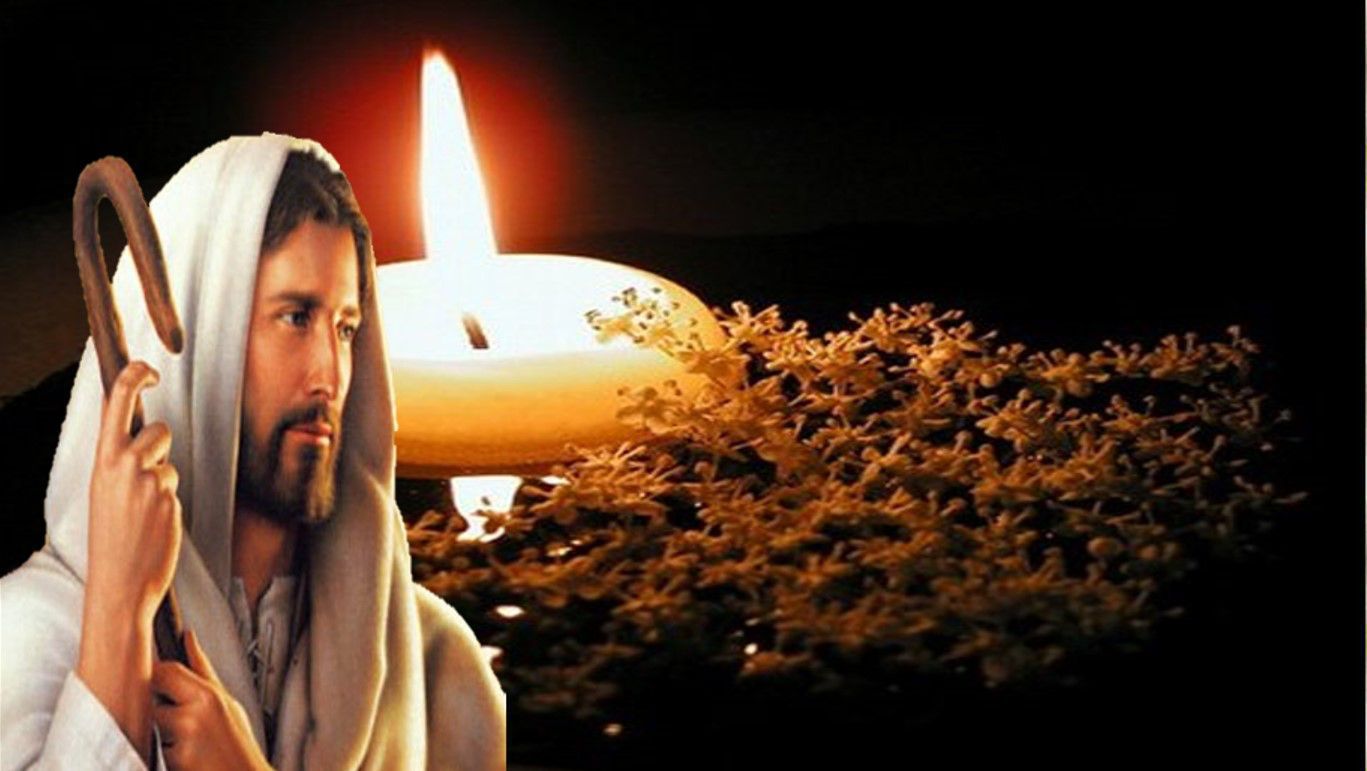 Como seguidor de Jesús, ¿cuál es mi compromiso con ellos?  
Realizar una acción a favor de los pobres, hambrientos o tristes del propio ambiente.
Oración final
Gracias, Señor Jesús, 
porque, proclamándolos dichosos, 
asignas el reino de Dios y devuelves la dignidad y la esperanza a todos los que el mundo tiene por últimos e infelices:
Los pobres y los humildes, los que lloran y los que sufren, los que tienen hambre y sed inagotables de fidelidad a Dios, 
los misericordiosos que saben perdonar a quienes les ofenden, los que proceden con un corazón limpio, noble y sincero, 
los que fomentan la paz en torno y desechan la violencia, los que son perseguidos por servir a Dios y al evangelio. 
Tú fuiste, Señor Jesús, el primero en realizar tal programa. 
Tú eres nuestro ejemplo y nuestra fuerza. 
¡Bendito seas, Señor!
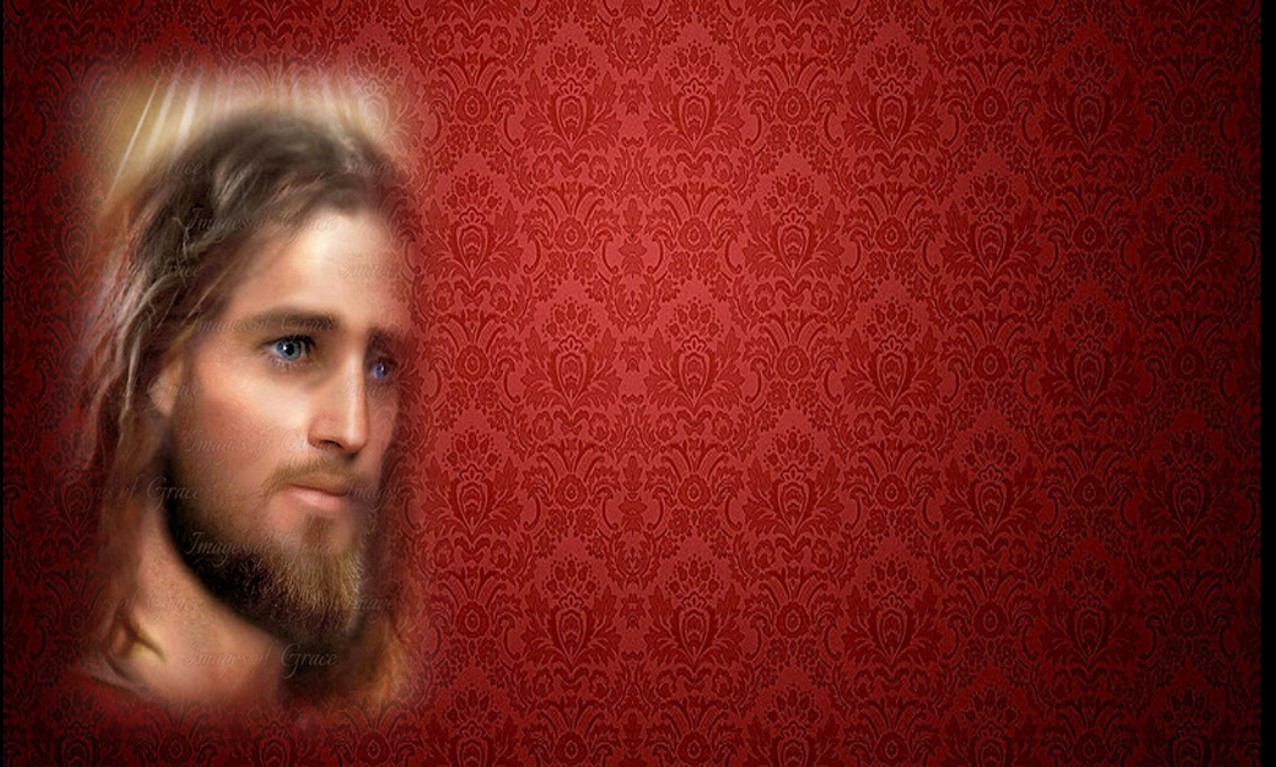 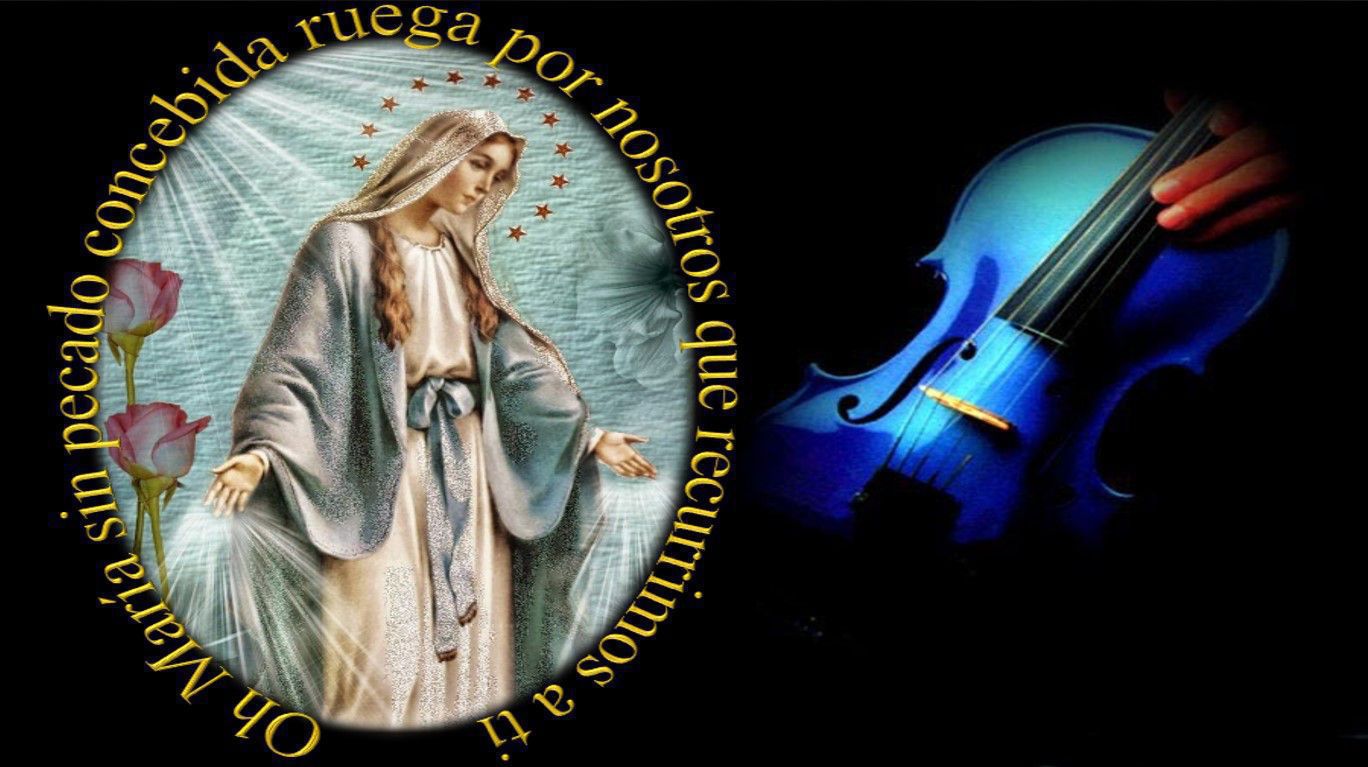 Texto de Lectio Divina:  Padre César Chávez  Alva (Chuno) C.ongregación de la Misión.
 Power Point :  Sor Pilar Caycho Vela  - Hija de la Caridad de San Vicente de Paúl